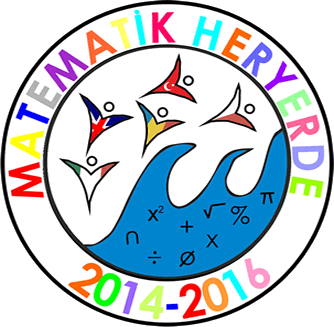 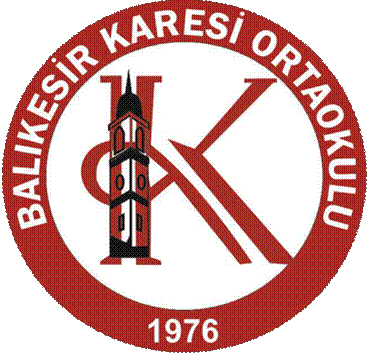 BALIKESİR KARESİ ORTAOKULU
MATHS IS EVERYWHERE
MATHS AND ART
ACTIVITY 4
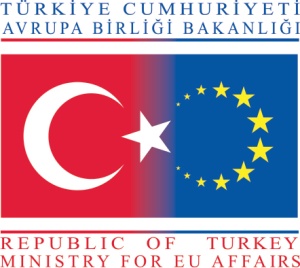 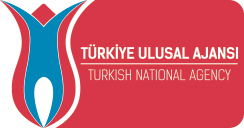 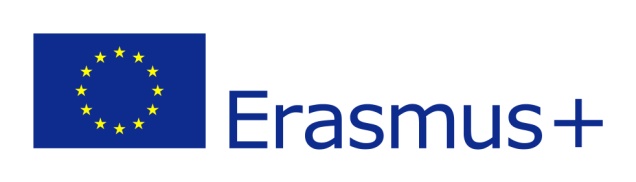 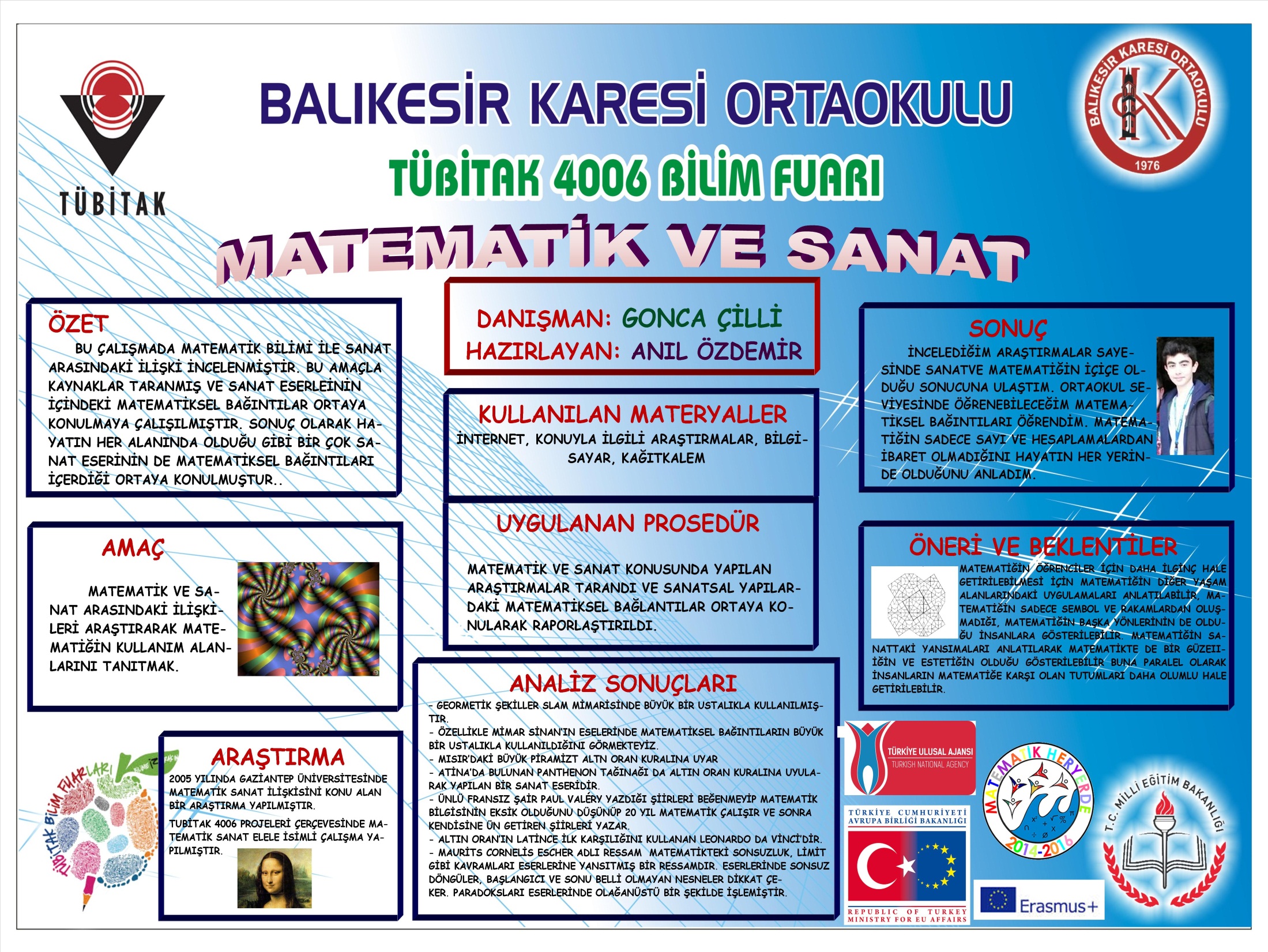 MATHS AND ART
Maths and Art
For the Science Fair organised in our school, our students made researches about Maths and Art.
	We found that there were many relations between the maths formulas and relations between famous buildings. 
	We saw that many of the architects of the famous buildings used golden ratio.
	Here are some examples
GREAT PYRAMIDE IN EGYPT
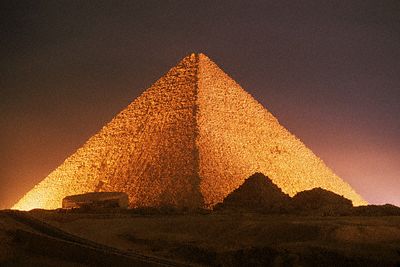 PANTHENON IN ATHENS
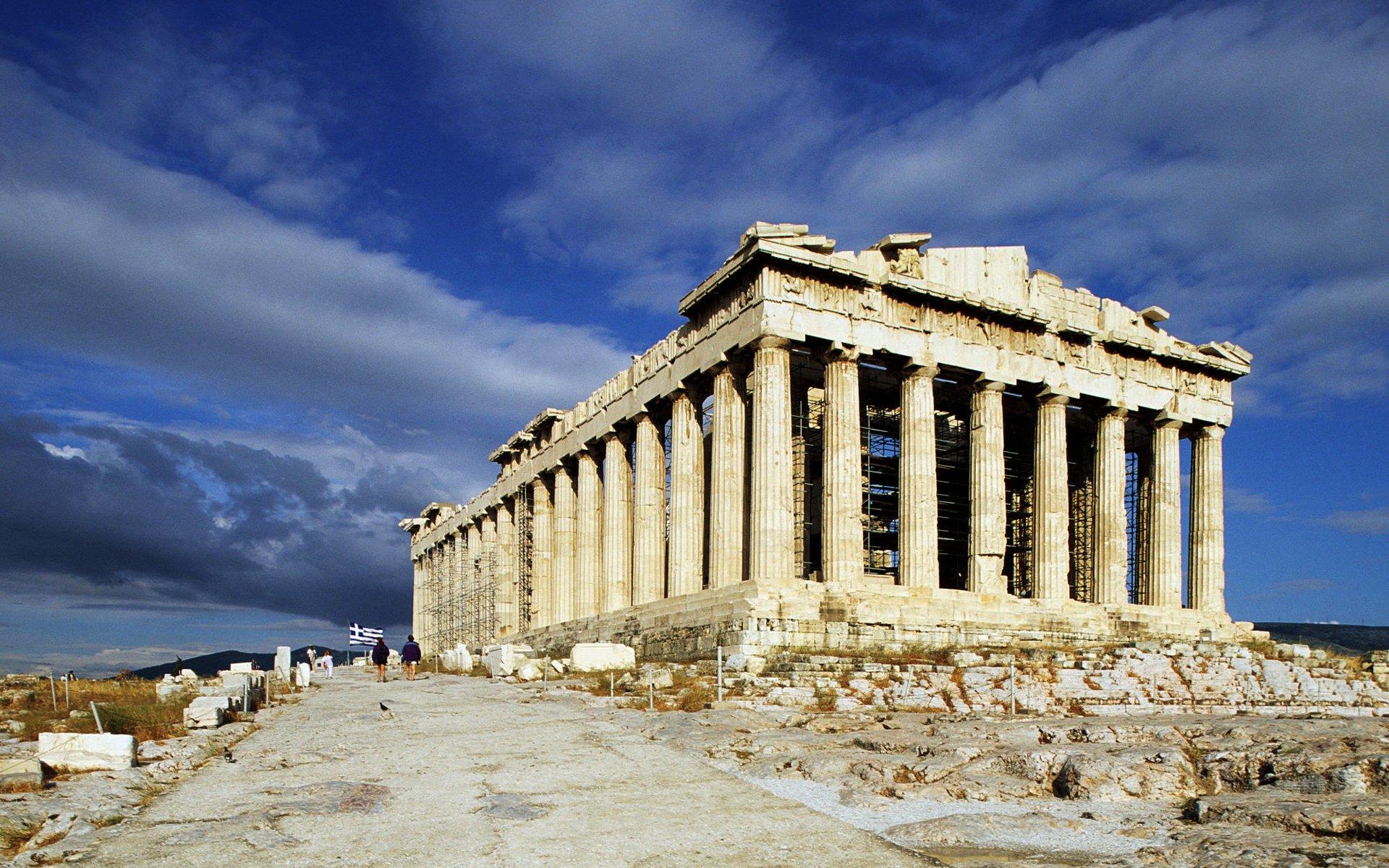 COLLOSEUM IN ITALY
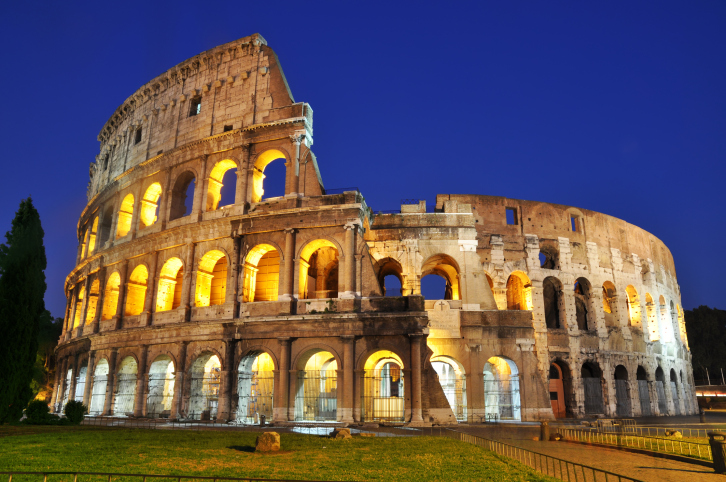 GREAT MOSQUE IN TUNUSIA
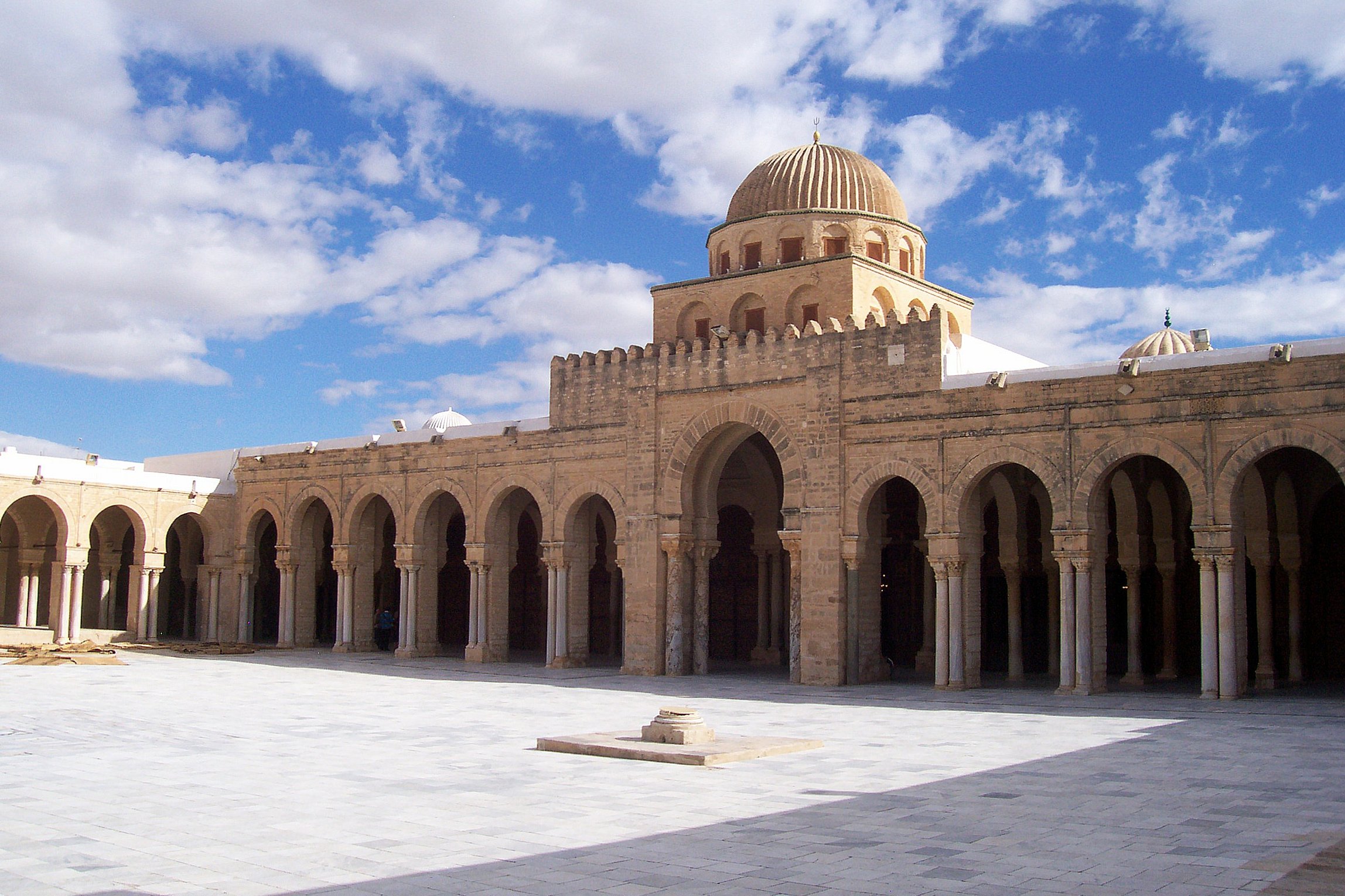 Mimar Sinan
A great Turkish architect Mimar Sinan who lived during the most powerful times of Ottoman Empire was a great mathematician. It is said that he solved an 13 unknown equation when building Selimiye mosque. 
	And also he used golden ration too. 
	Here are some examples of his work.
Mimar Sinan
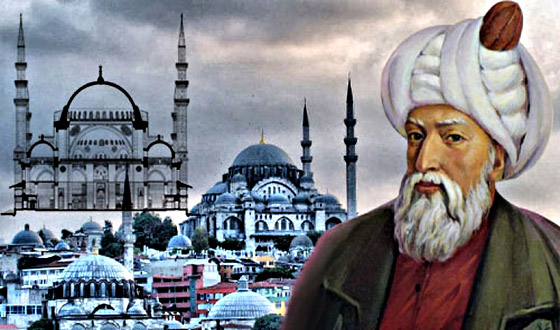 SULTANAHMET MOSQUE IN ISTANBUL
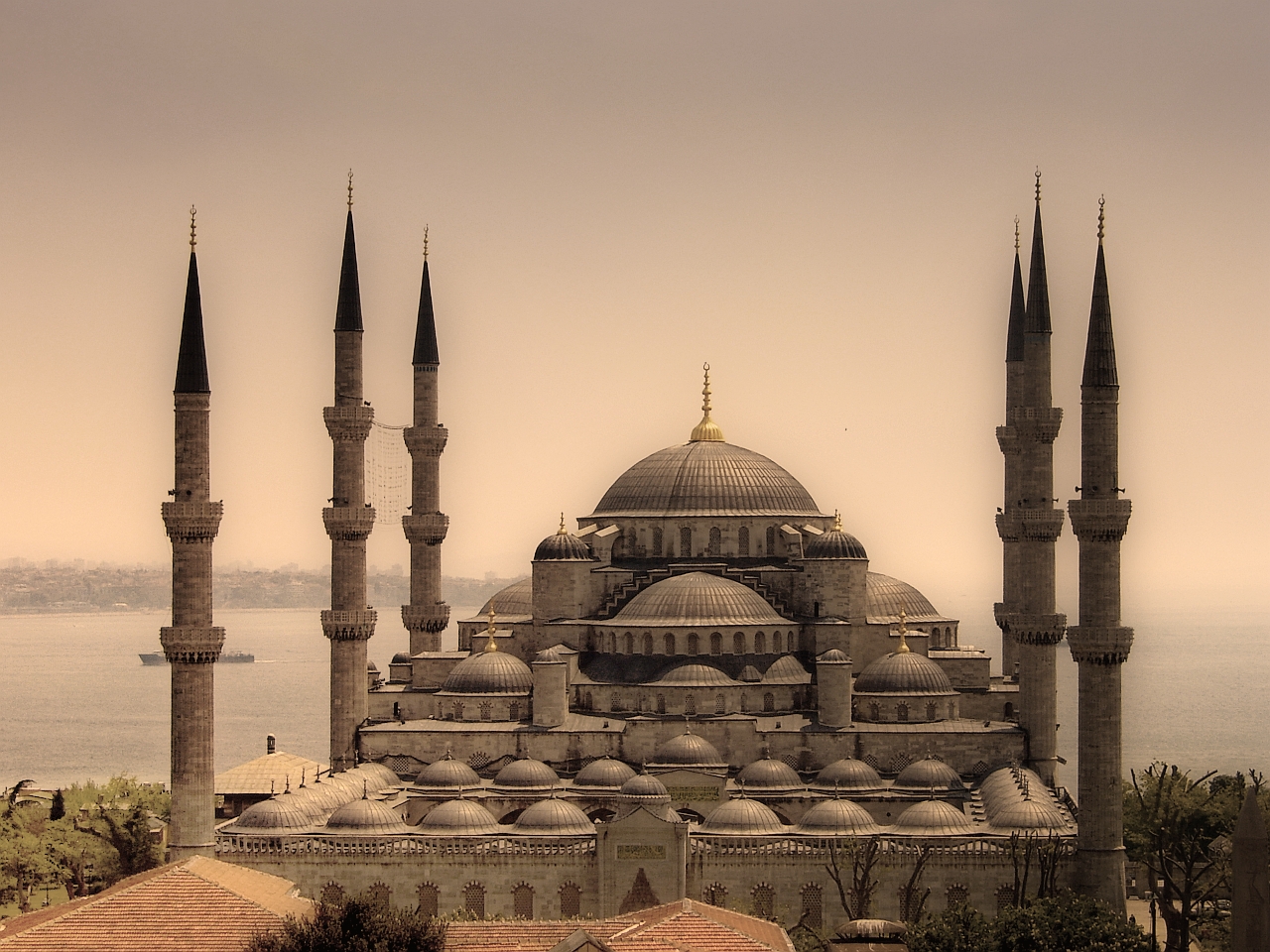 SELİMİYE MOSQUE IN EDİRNE
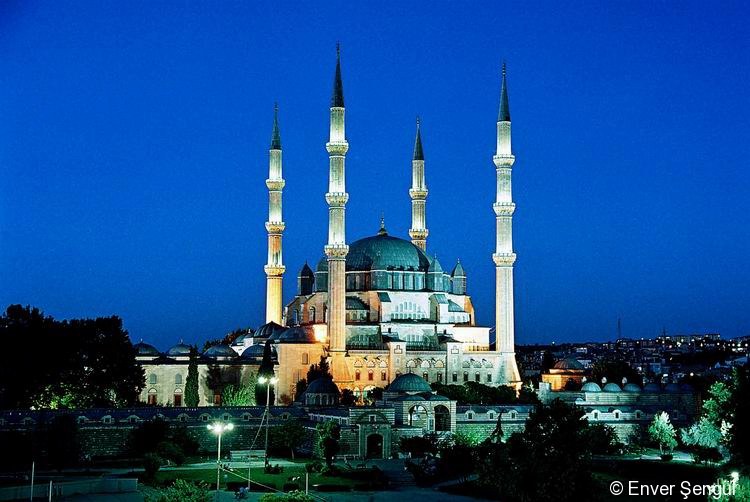 TURKISH ART AND MATHEMATICS
PAPER MARBLING (EBRU)
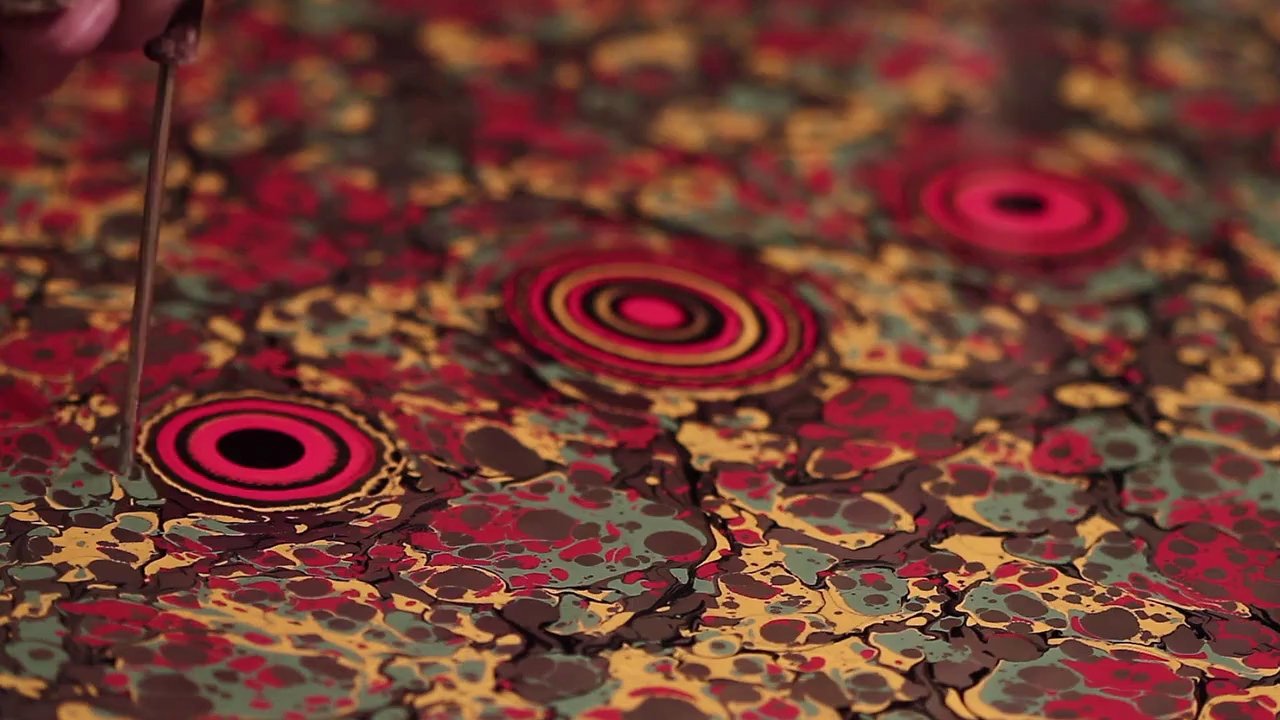 Paper marbling is a method of aqueous surface design, which can produce patterns similar to smooth marble or other stone. The patterns are the result of color floated on either plain water or a viscous solution known as size, and then carefully transferred to an absorbent surface, such as paper or fabric. We can see many mathematical shapes and patterns in this art.
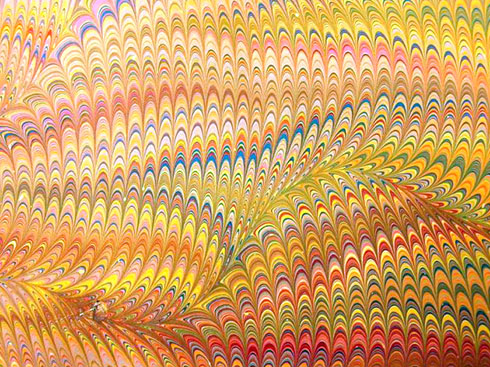 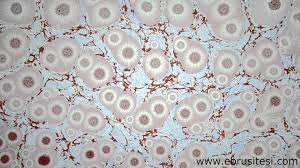 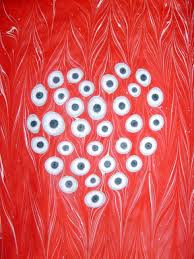 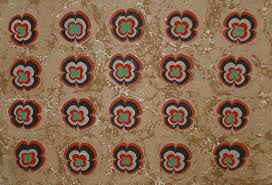 CERAMIC ART
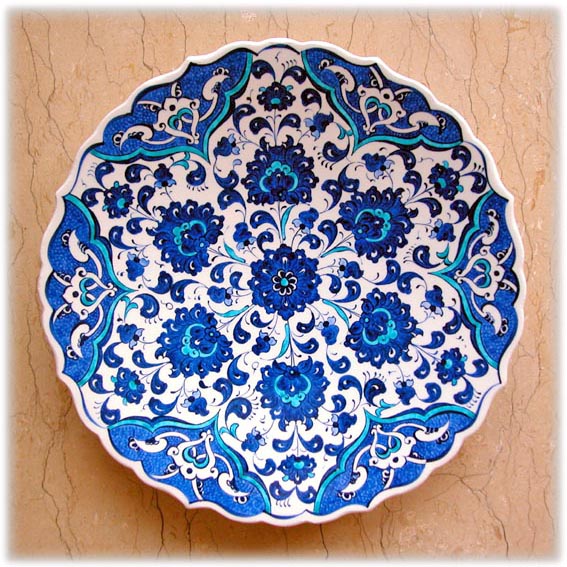 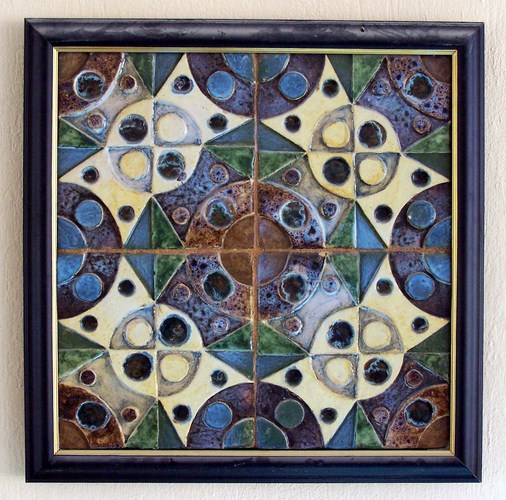 This art is called “Çini” in Turkish and we can see many patterns and geometrical shapes in the products of this art.
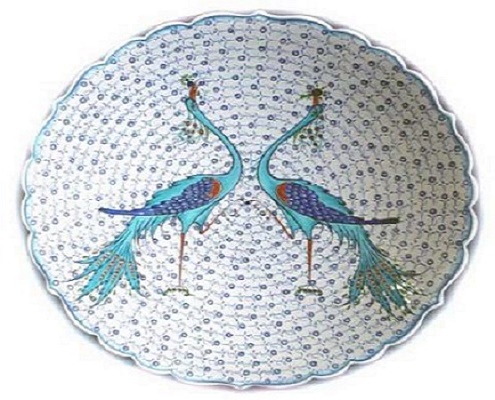 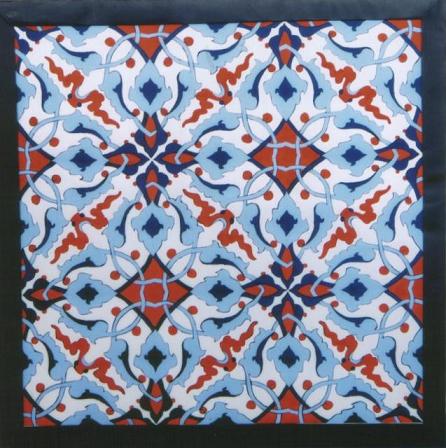 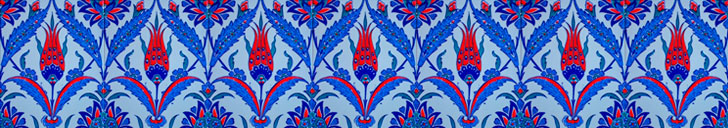 EL YAPIMI HALILAR
YAĞCIBEDİR HALILARI
SINDIRGI - BALIKESİR
HANDMADE YAĞCIBEDİR CARPETS
SINDIRGI BALIKESİR
Also in our city there are carpets which are made in a small town called Sındırgı. 
	We also found many patterns and geometrical shapes in those carpets
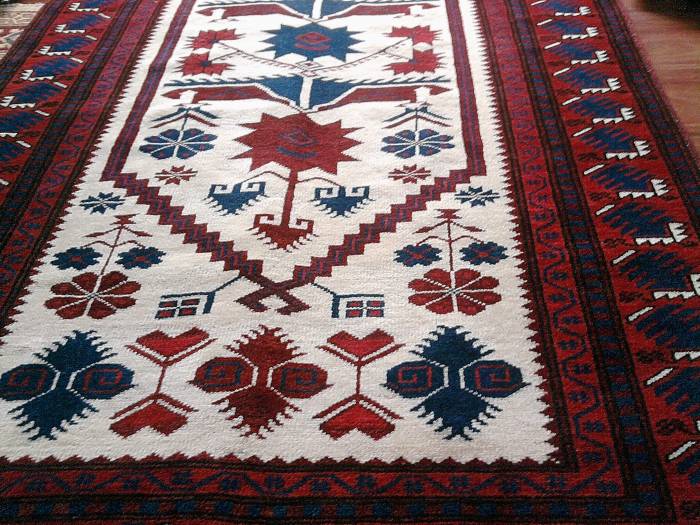 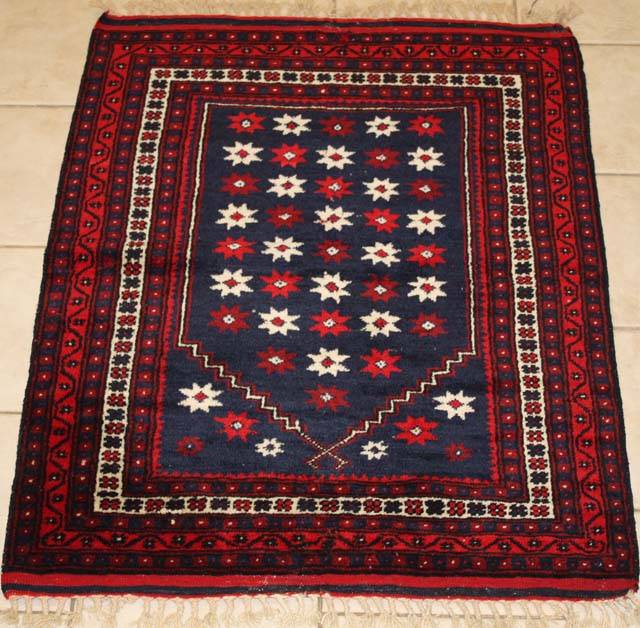 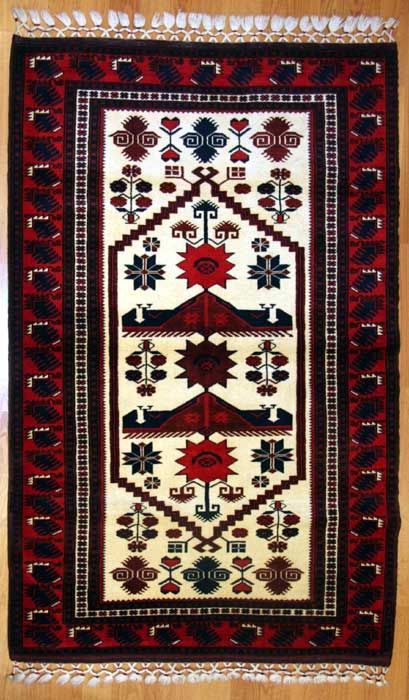 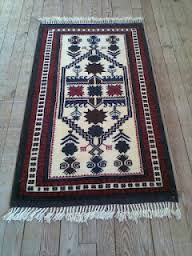 TÜRK MOZAİK SANATI
TURKISH MOSAIC ART
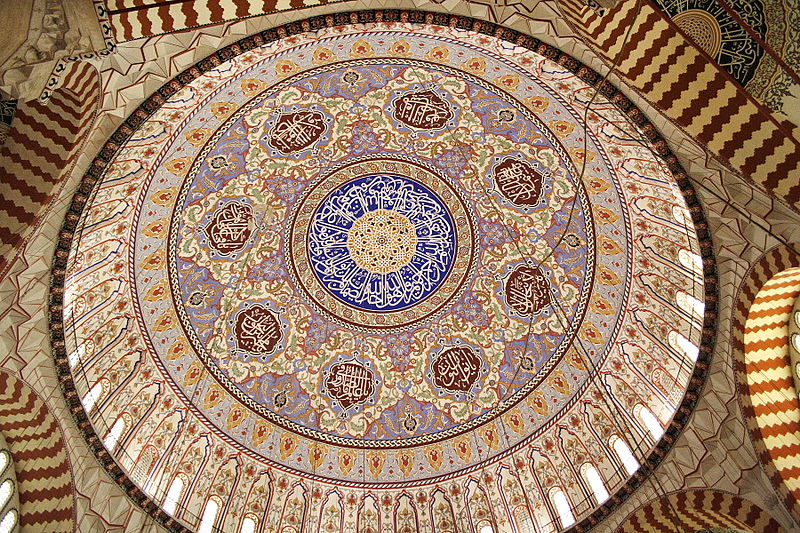 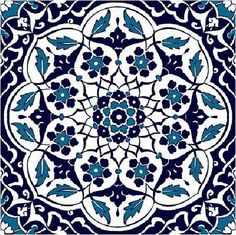 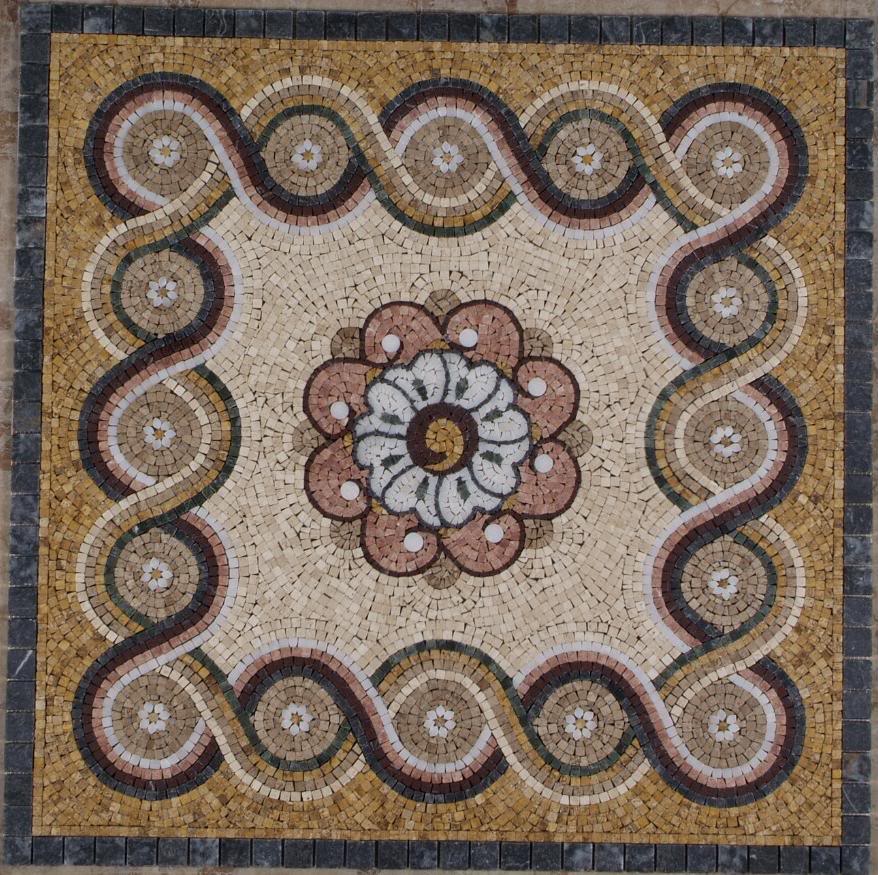 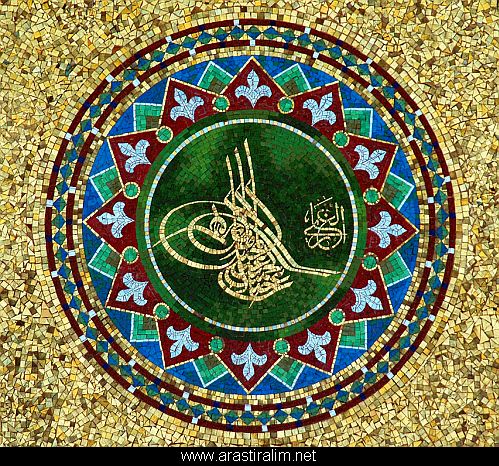 TÜRK MİNYATÜR SANATI
TURKISH MINIATURE ART
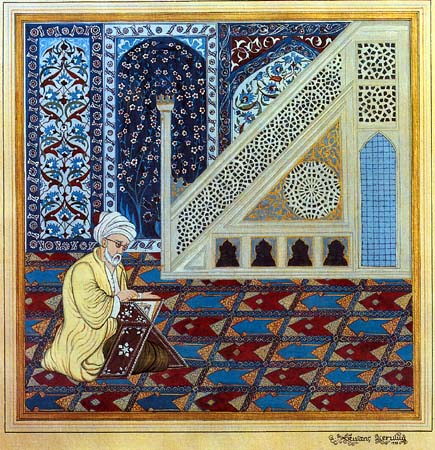 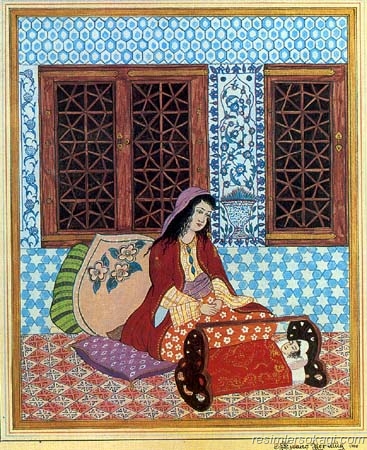 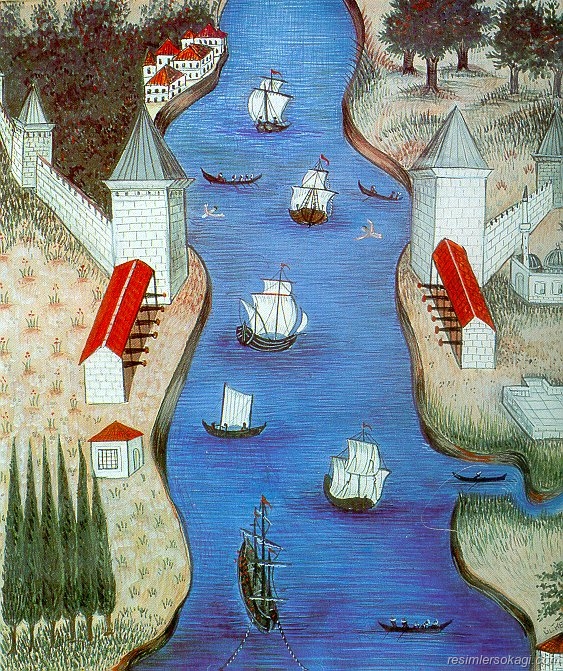 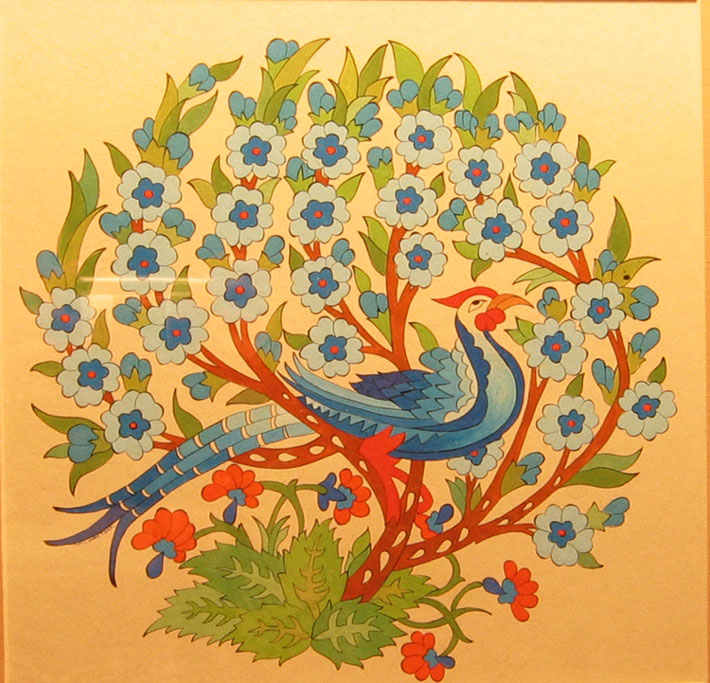 OUR WORK ABOUT MATHS AND ART
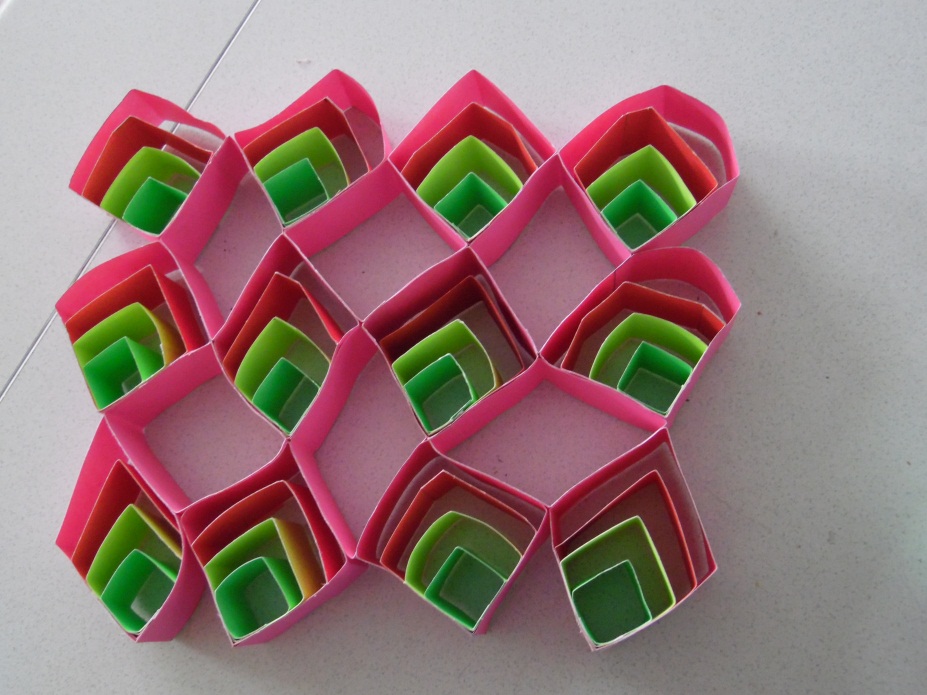 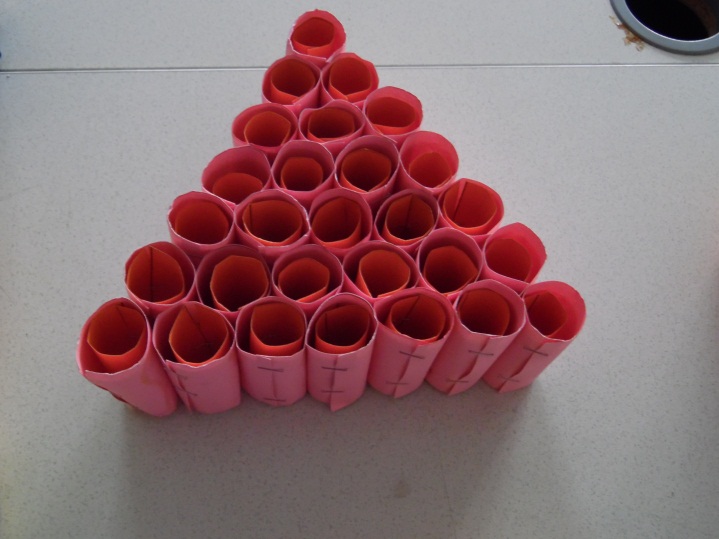 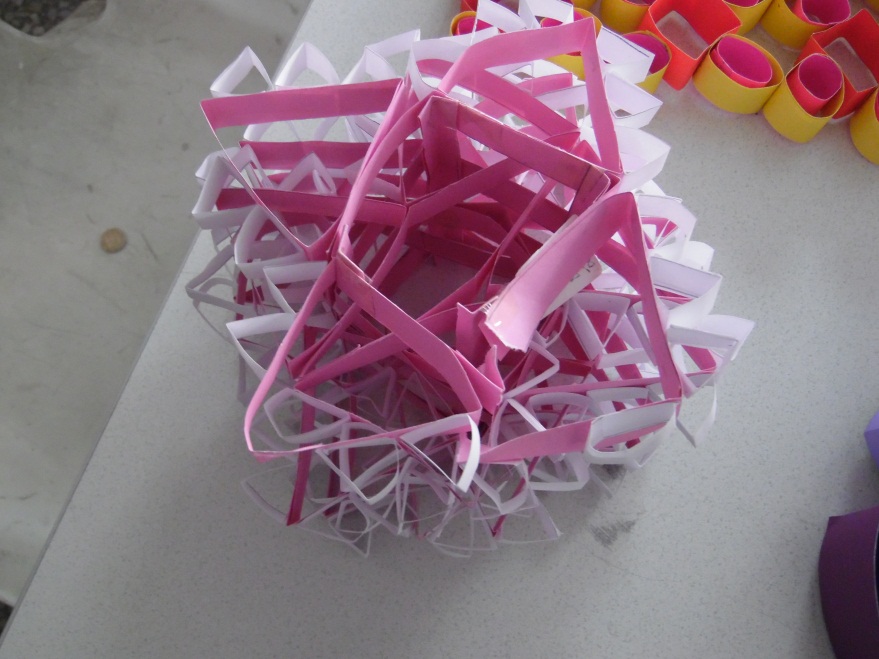 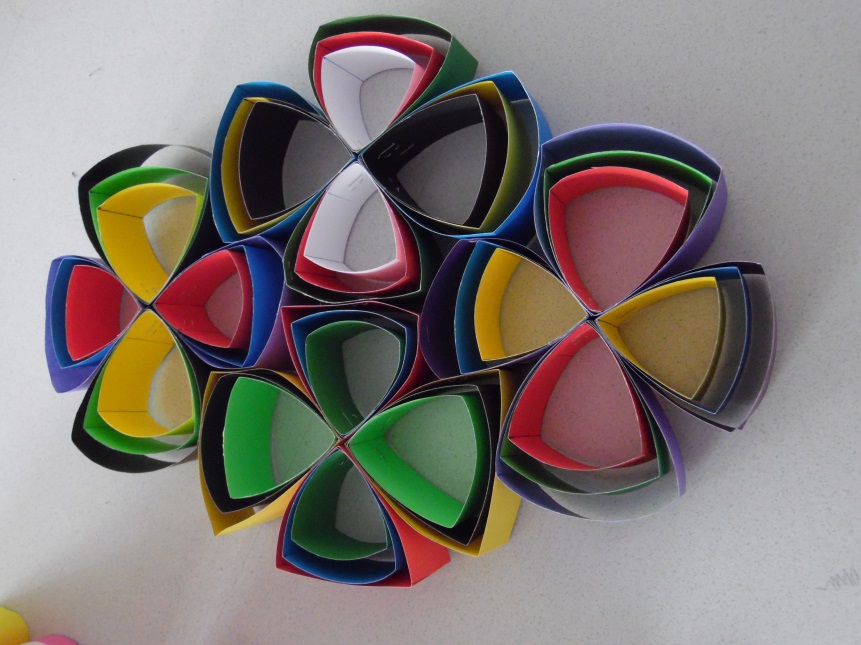 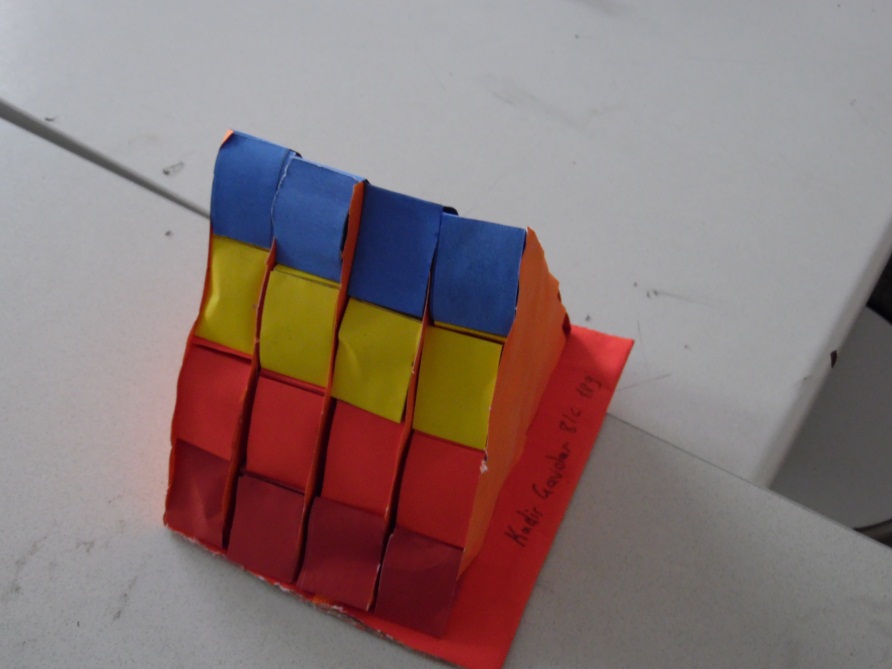 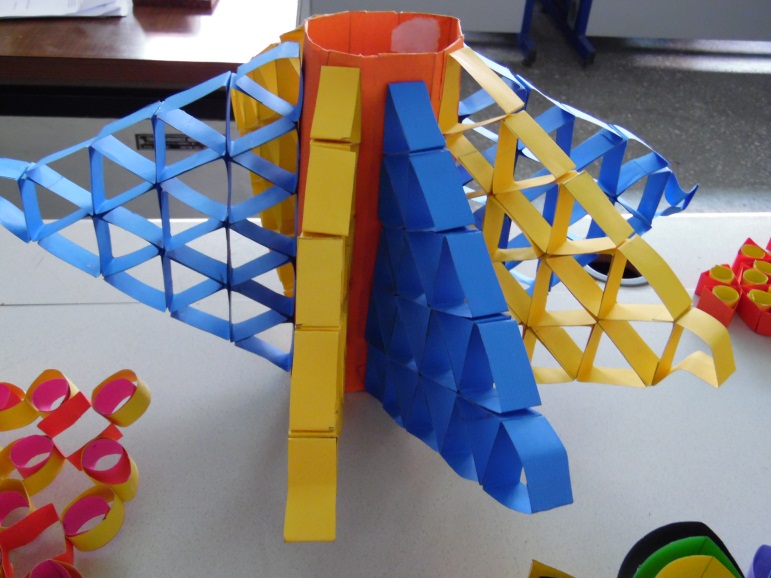 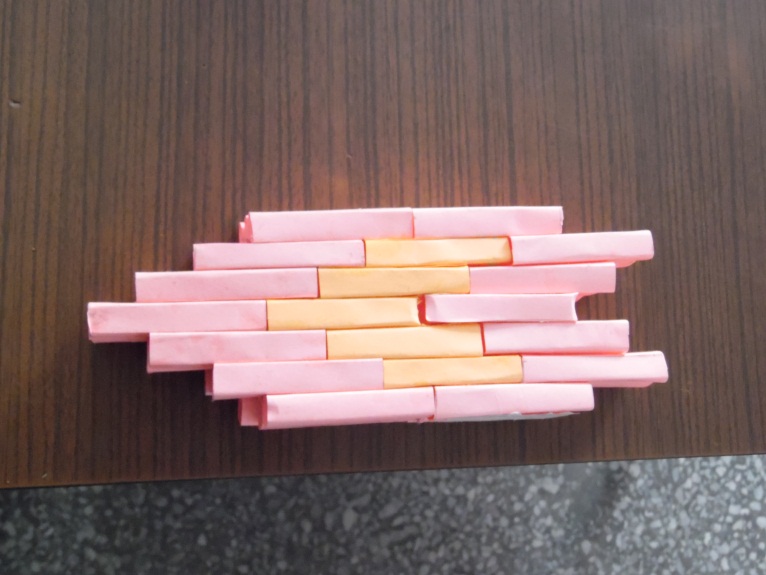 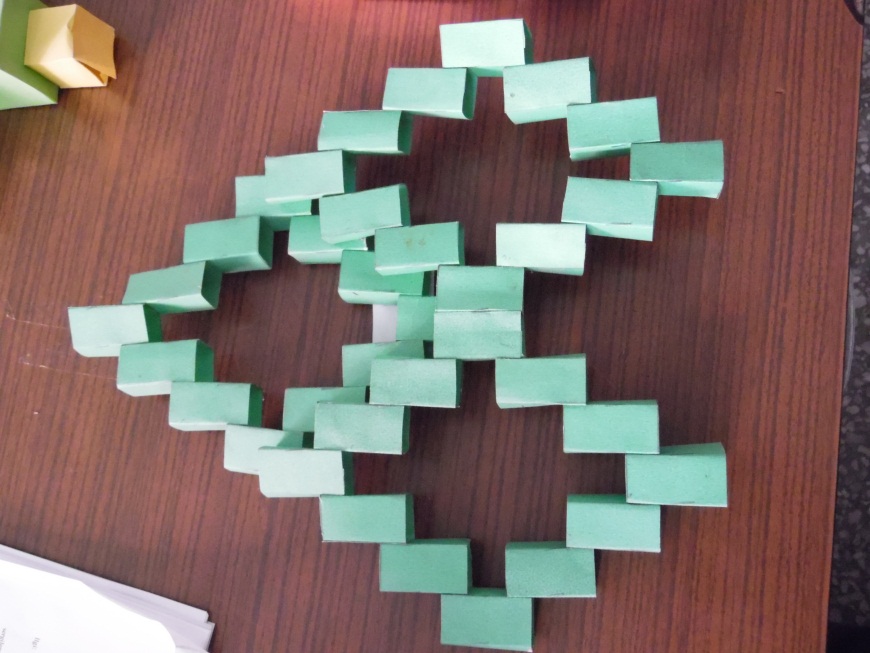 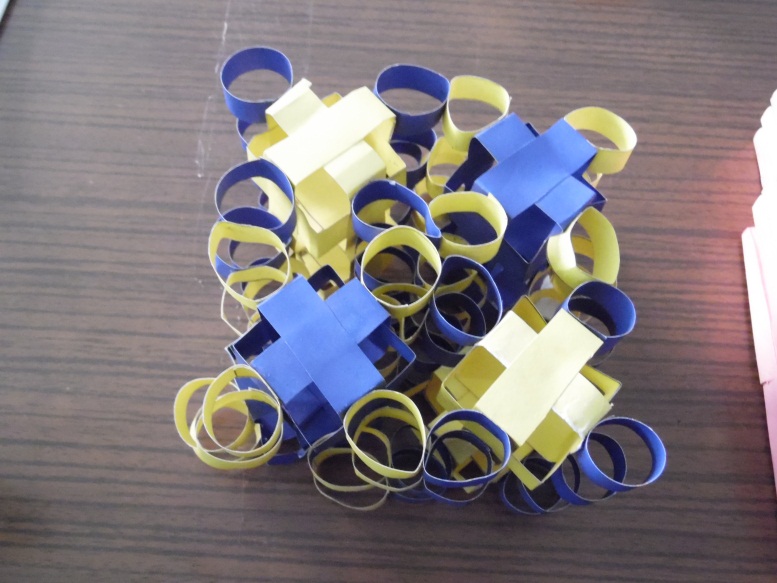 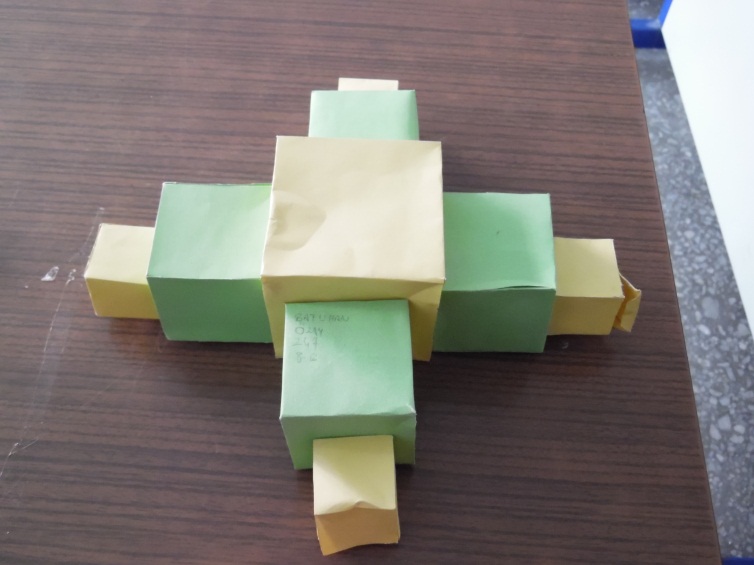 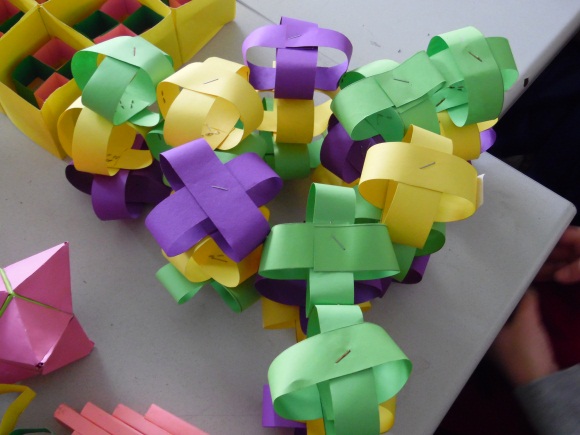 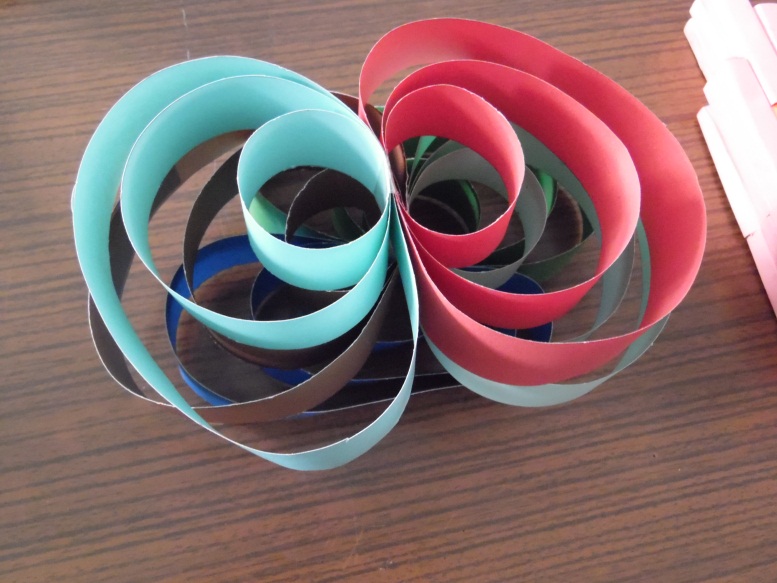 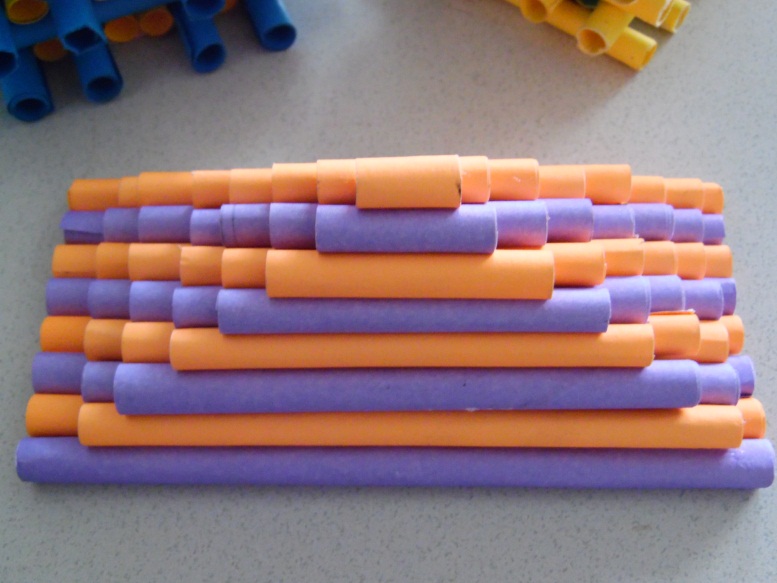 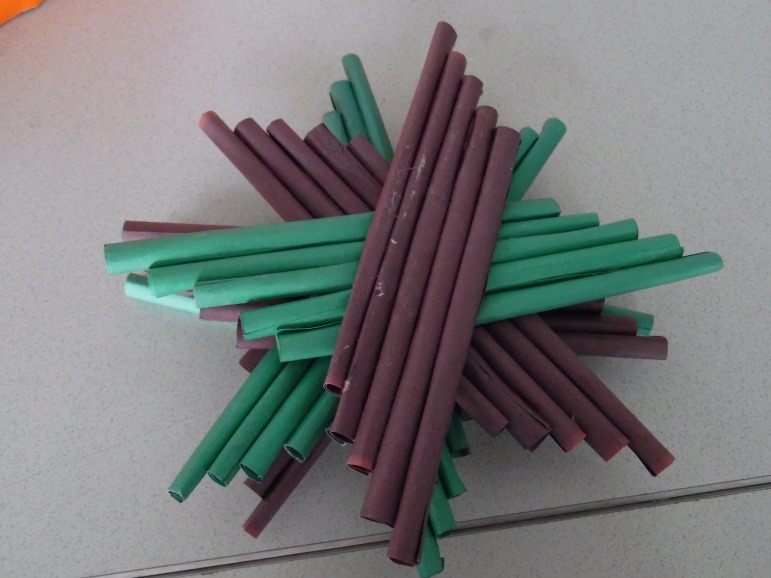 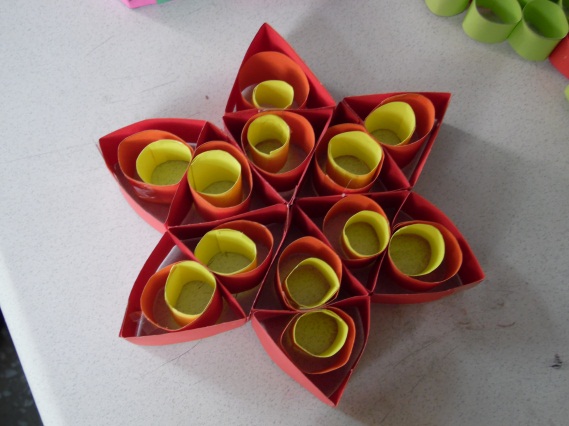 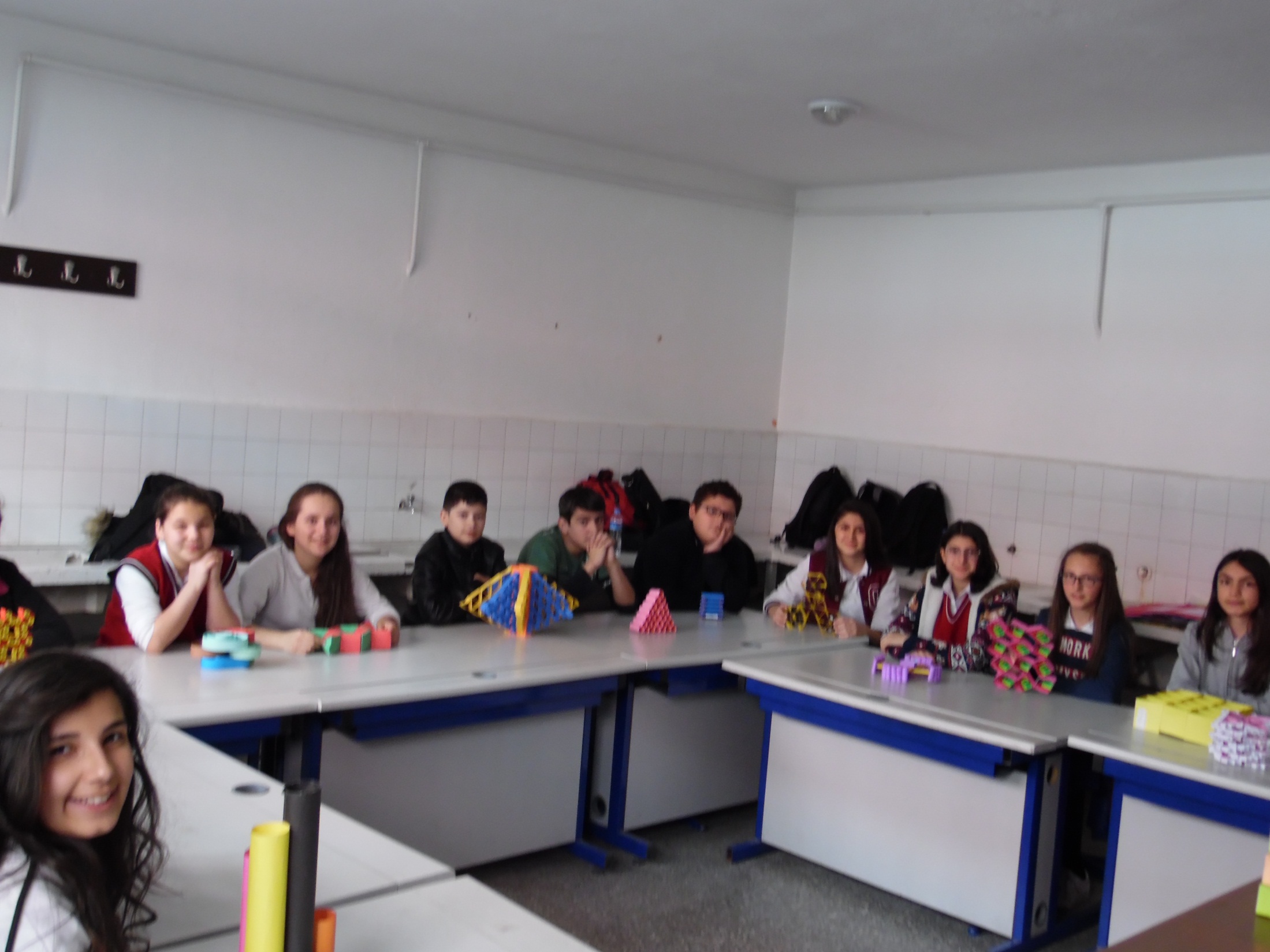 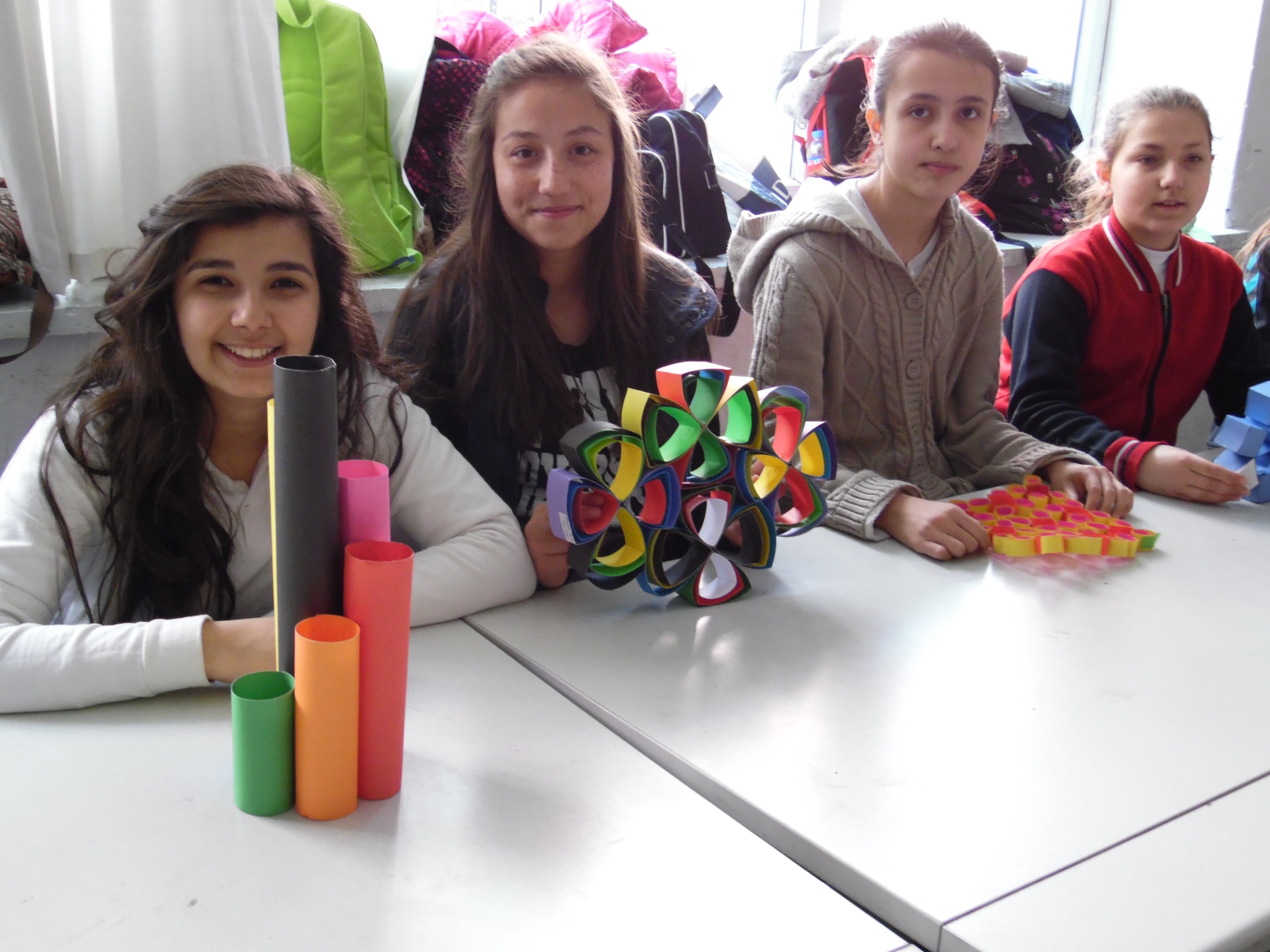 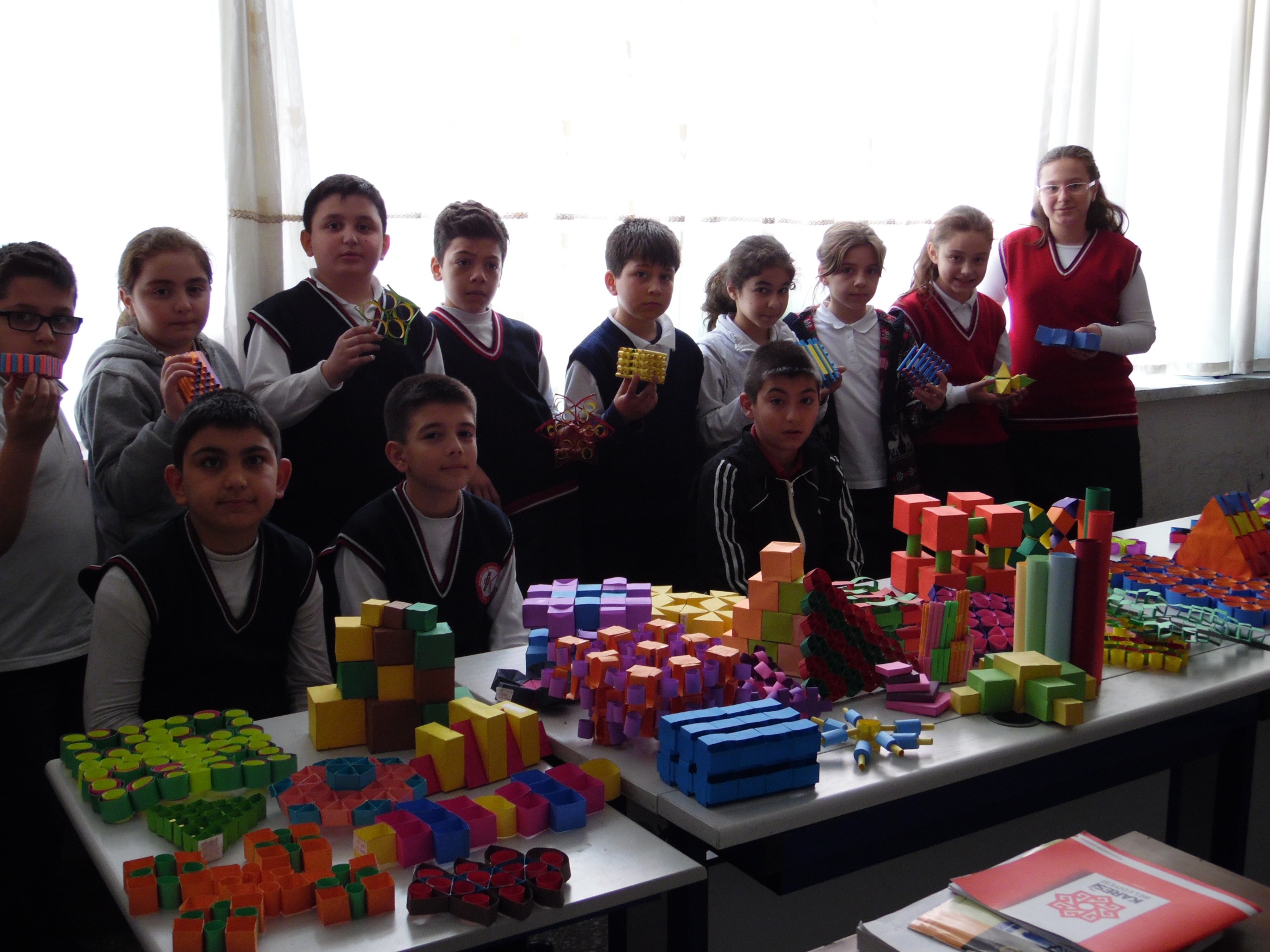 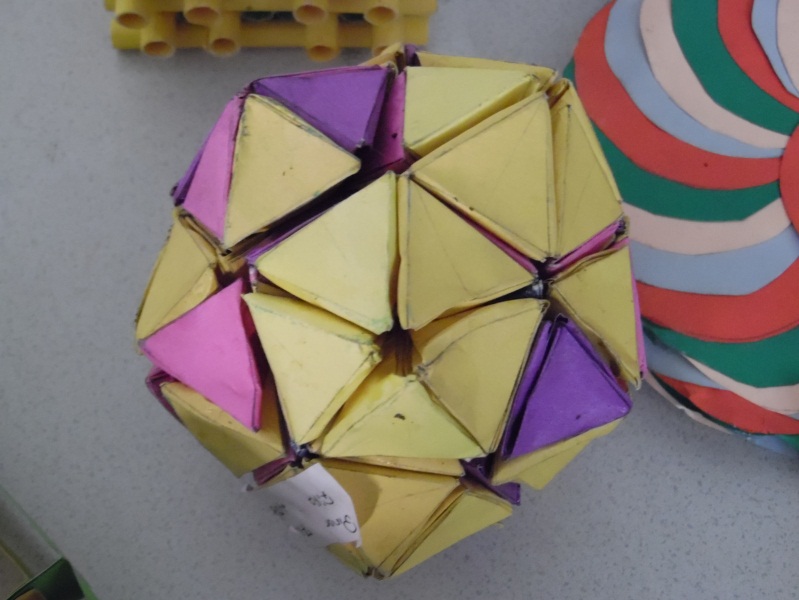 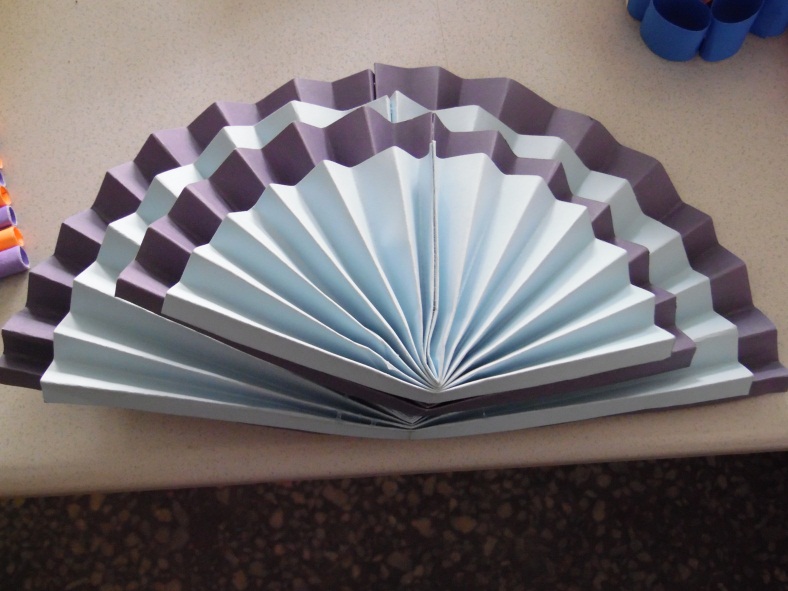 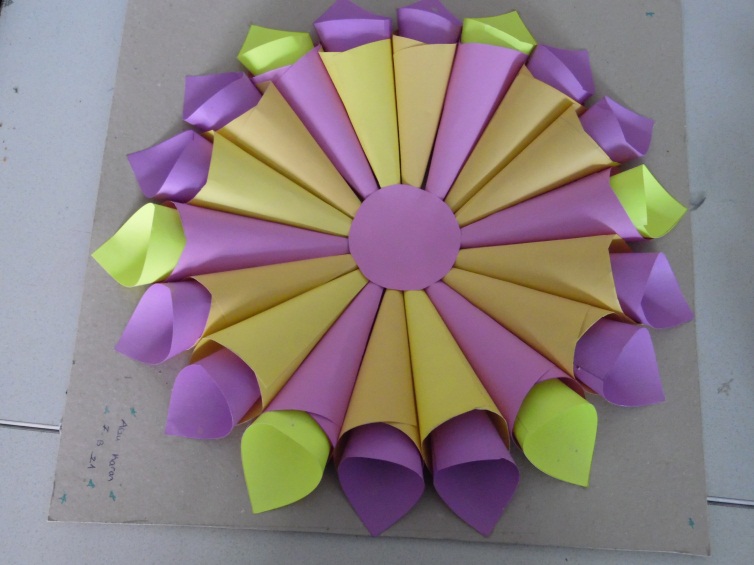 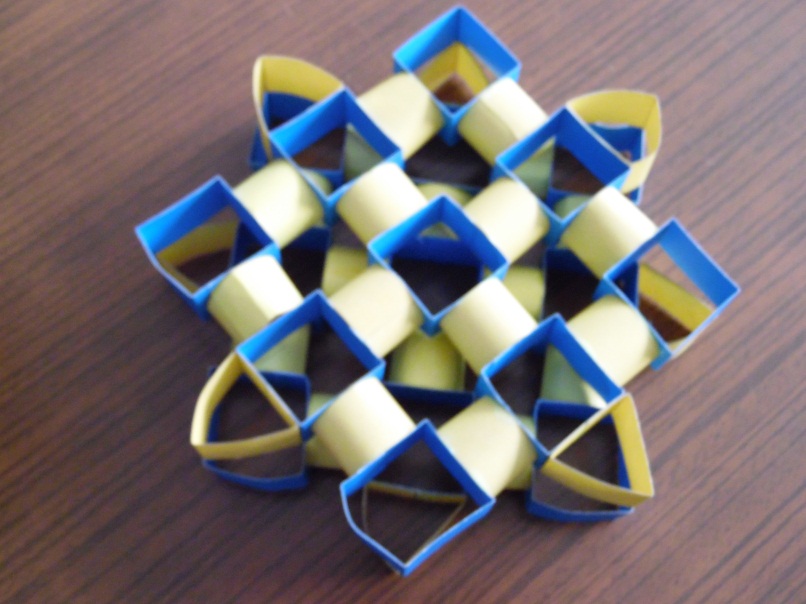 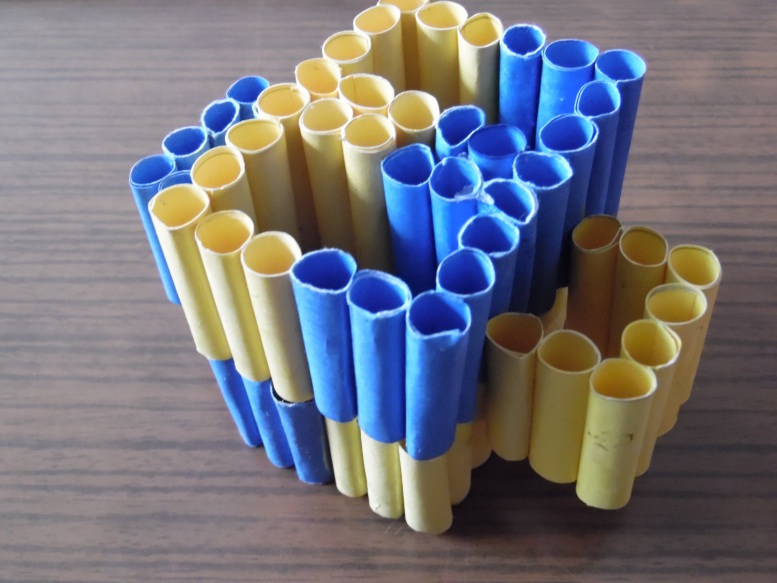 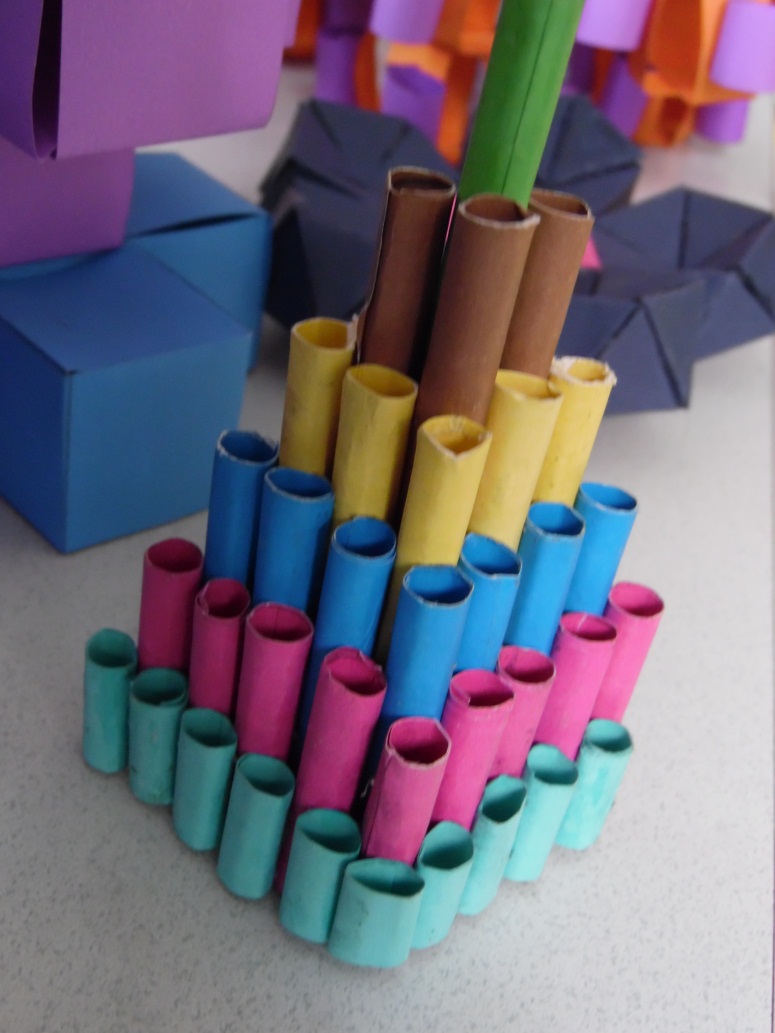 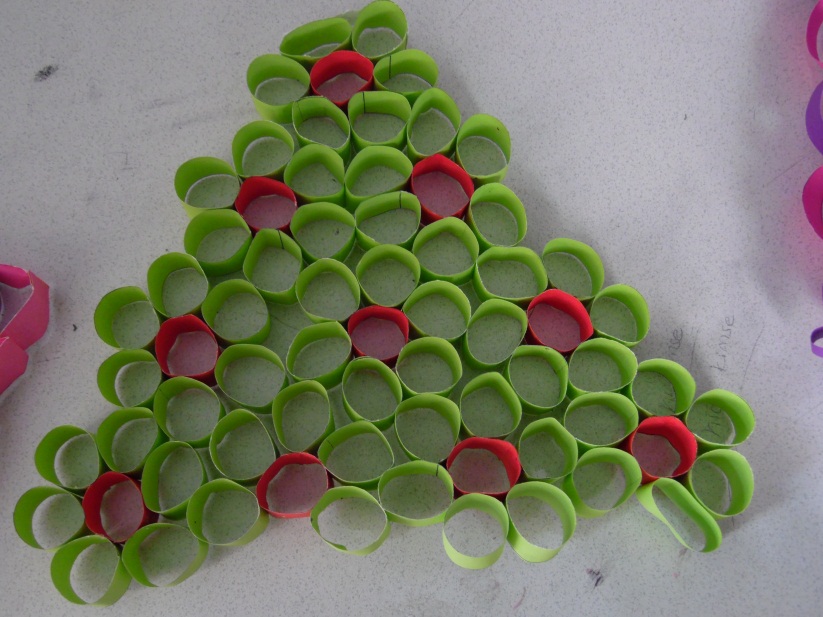 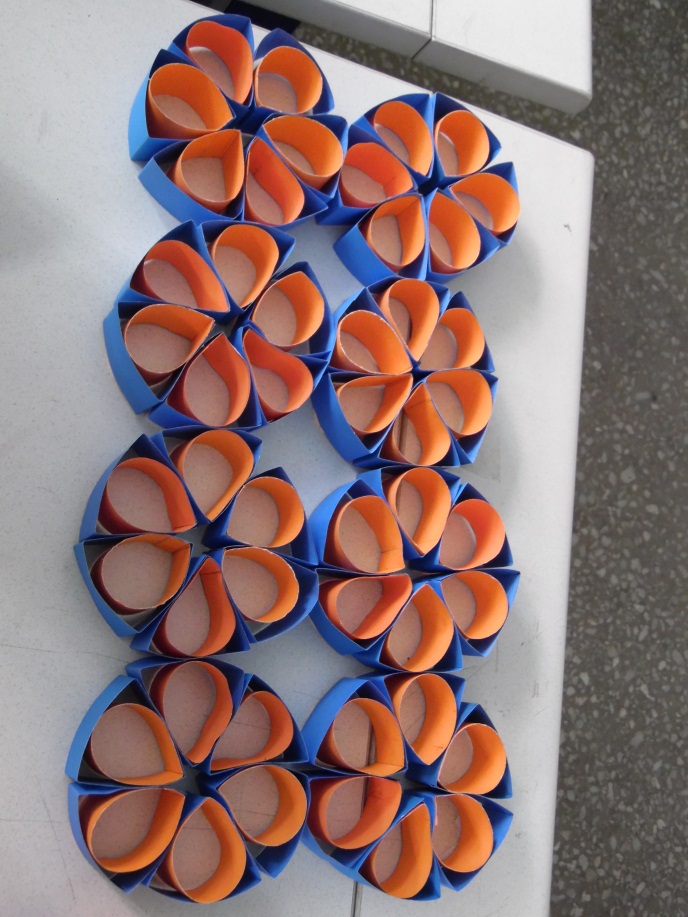 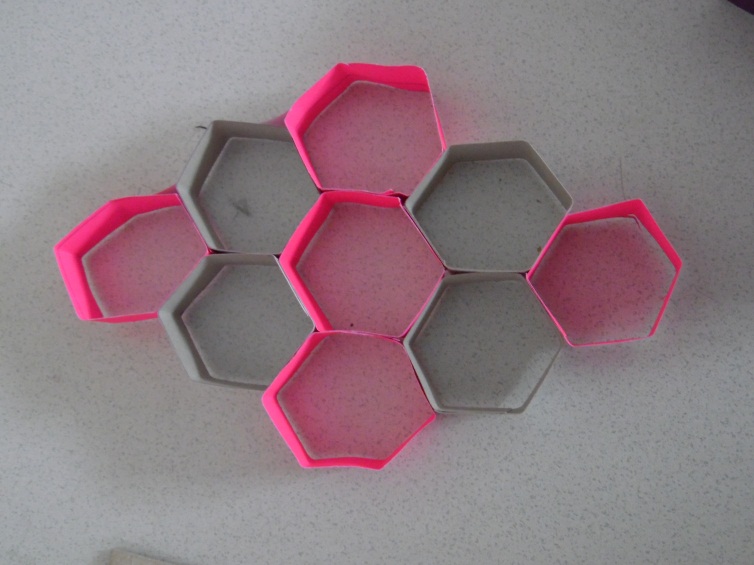 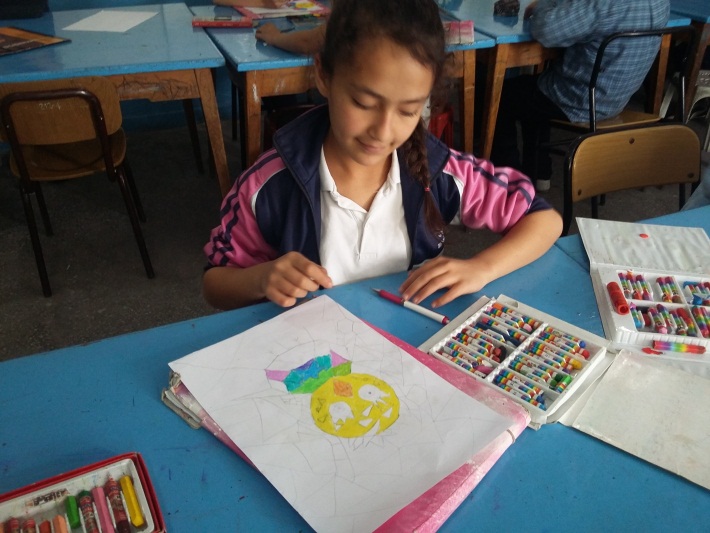 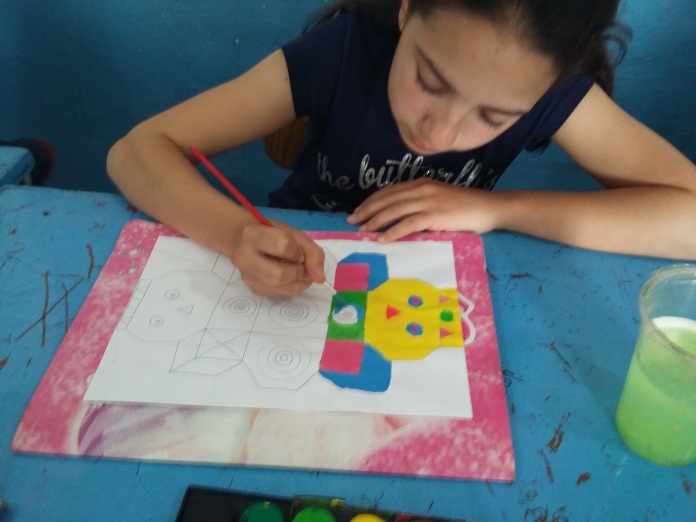 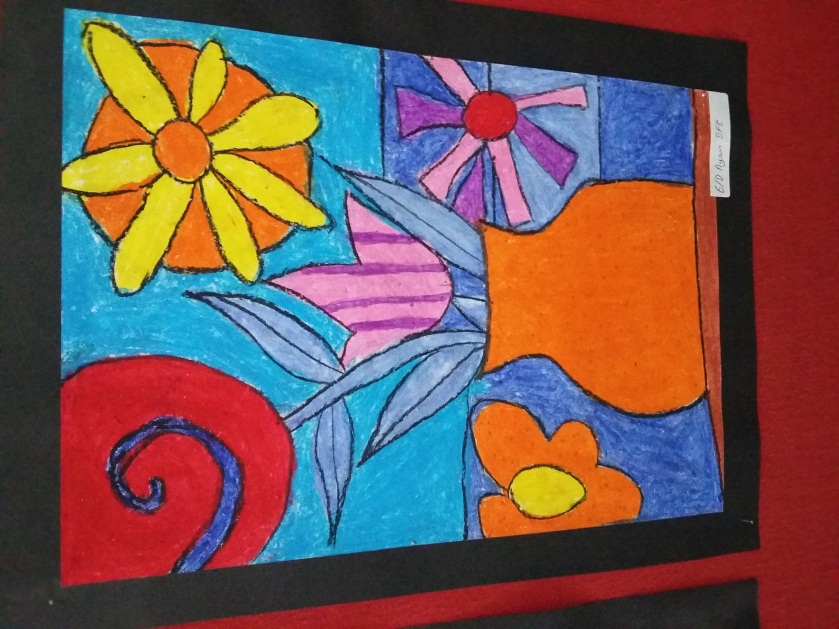 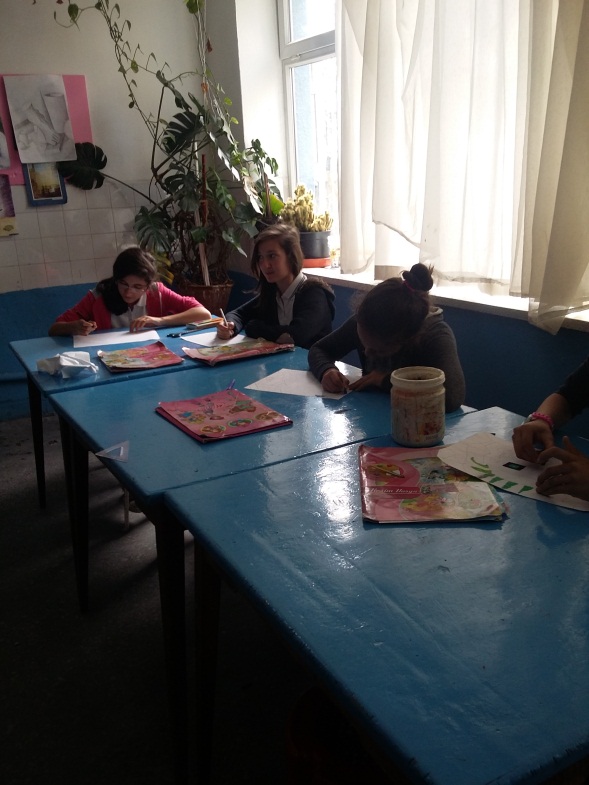 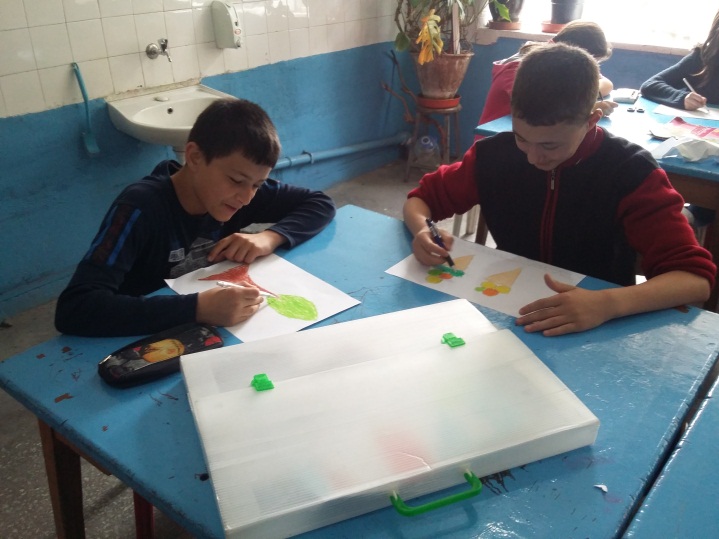 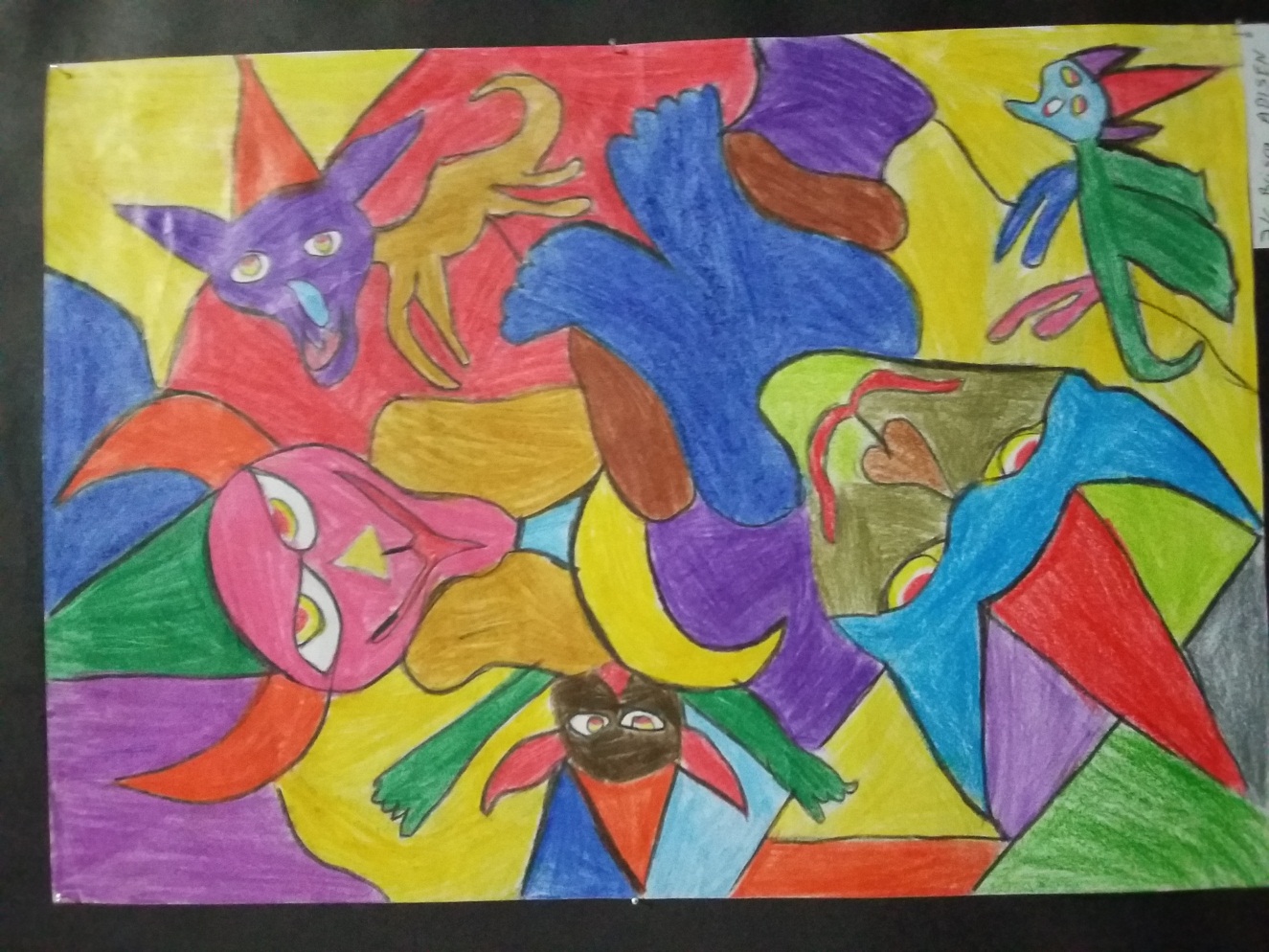 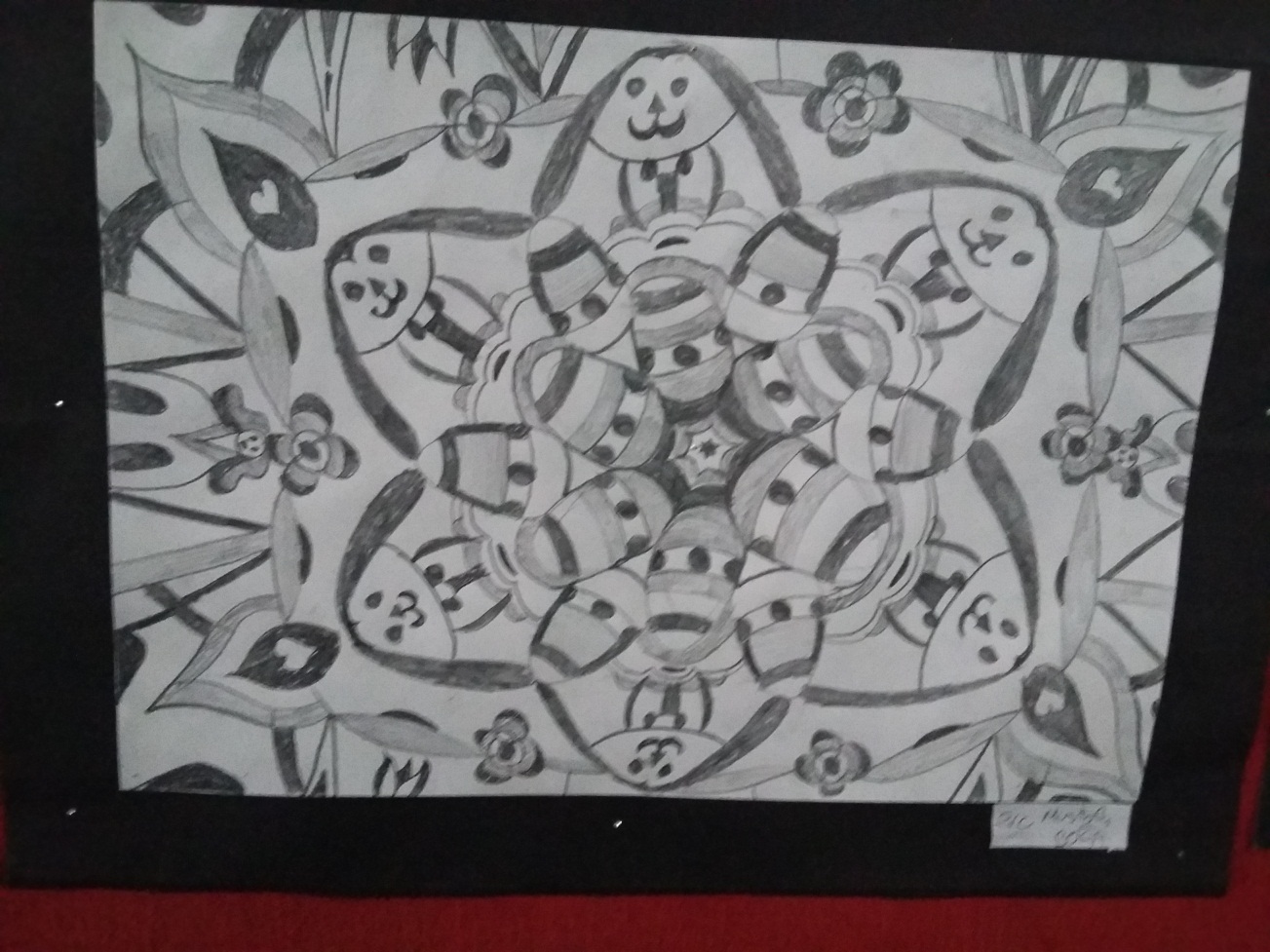 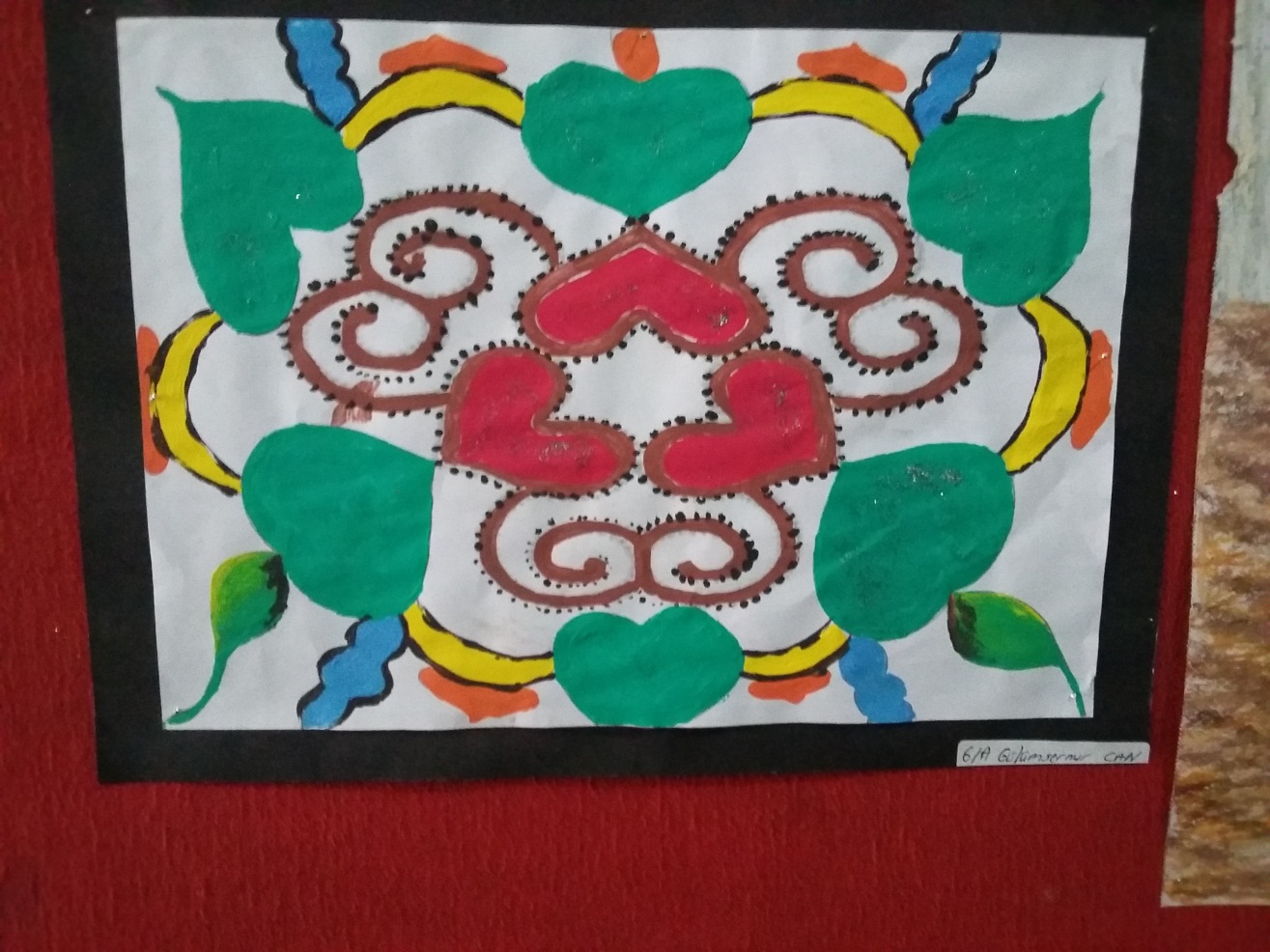 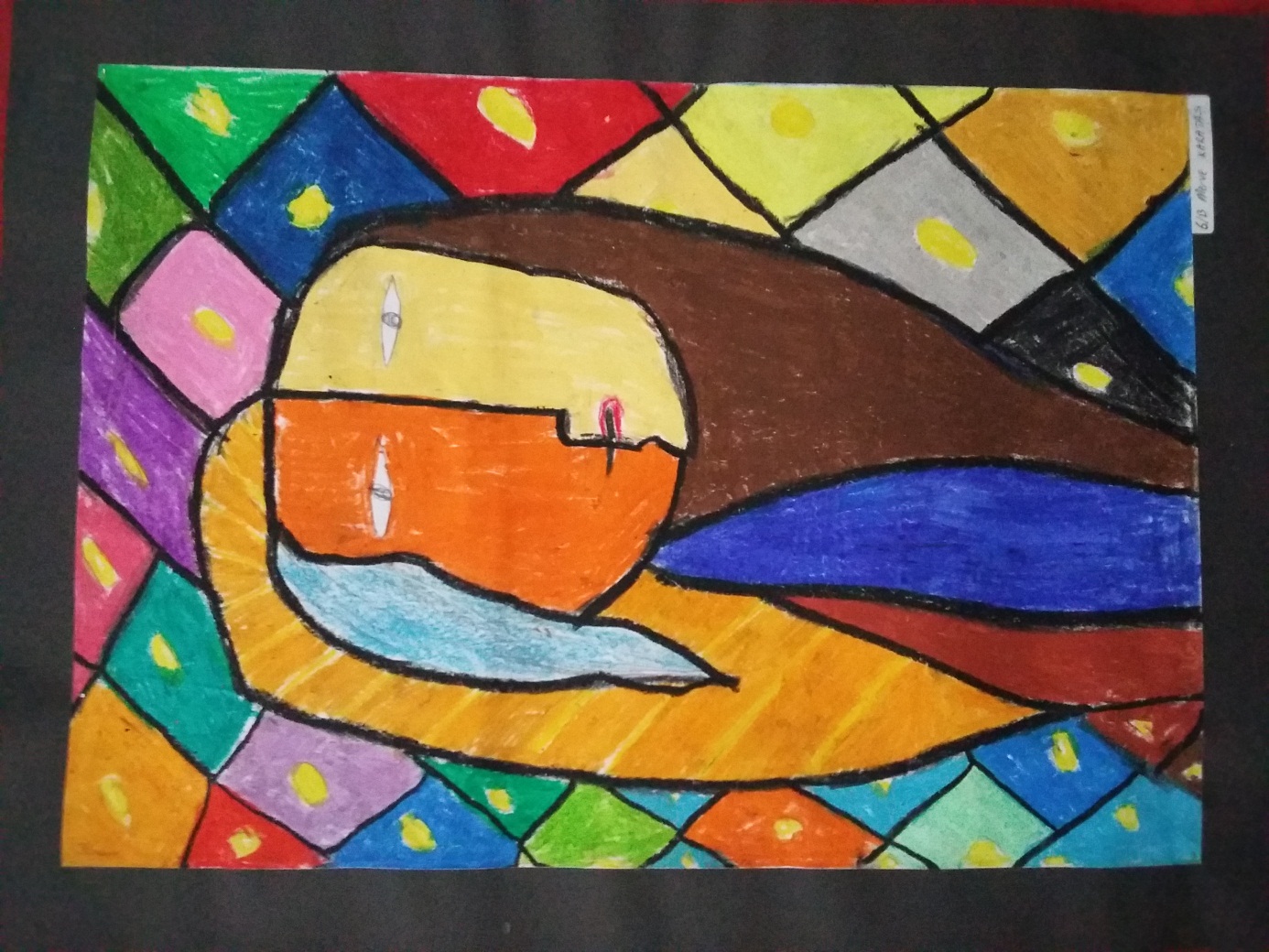 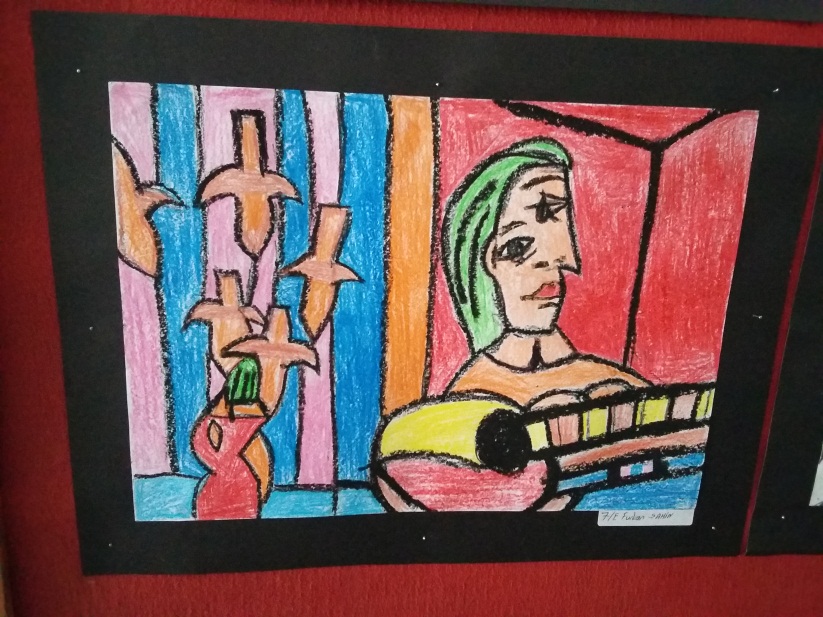 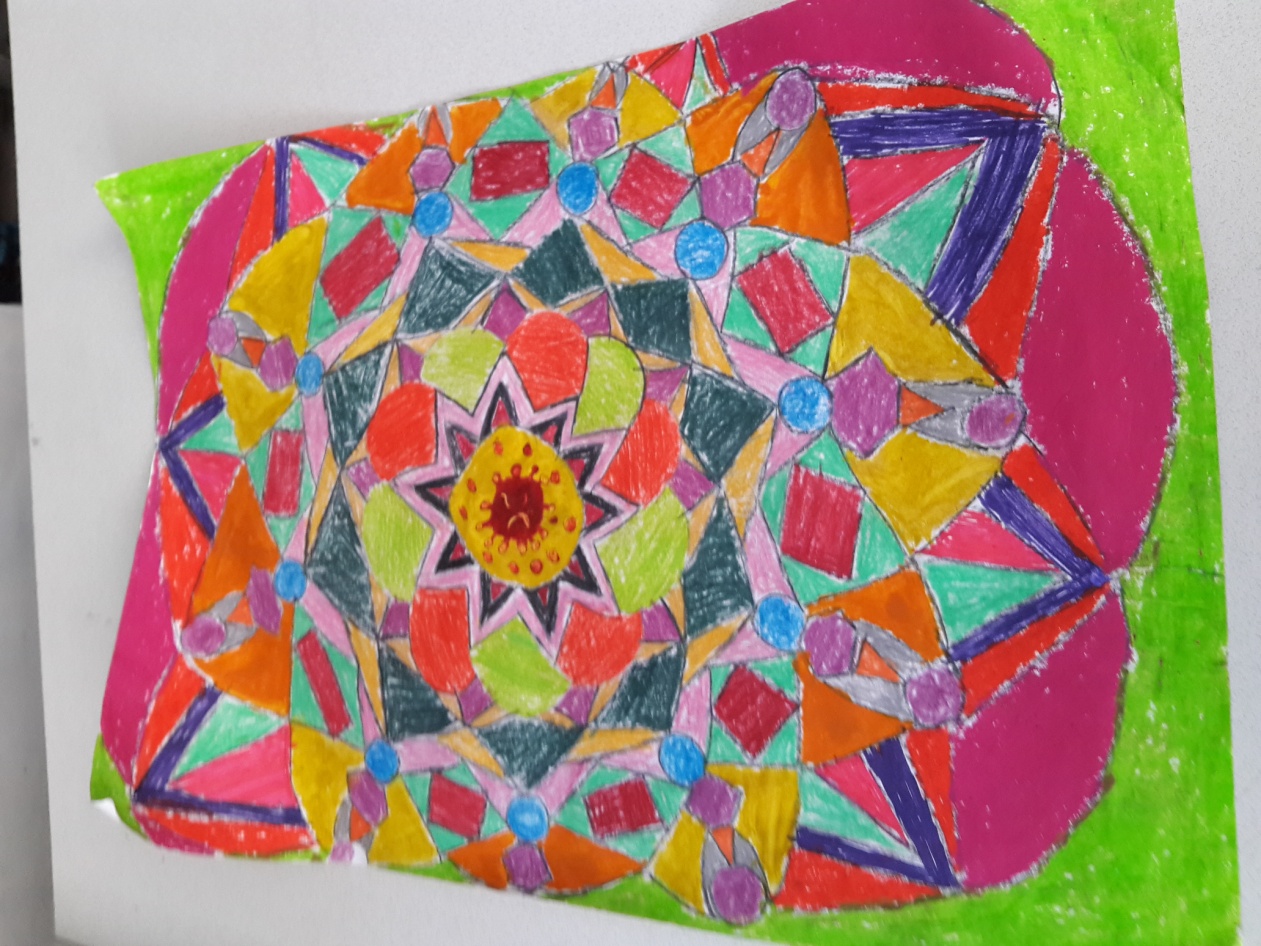 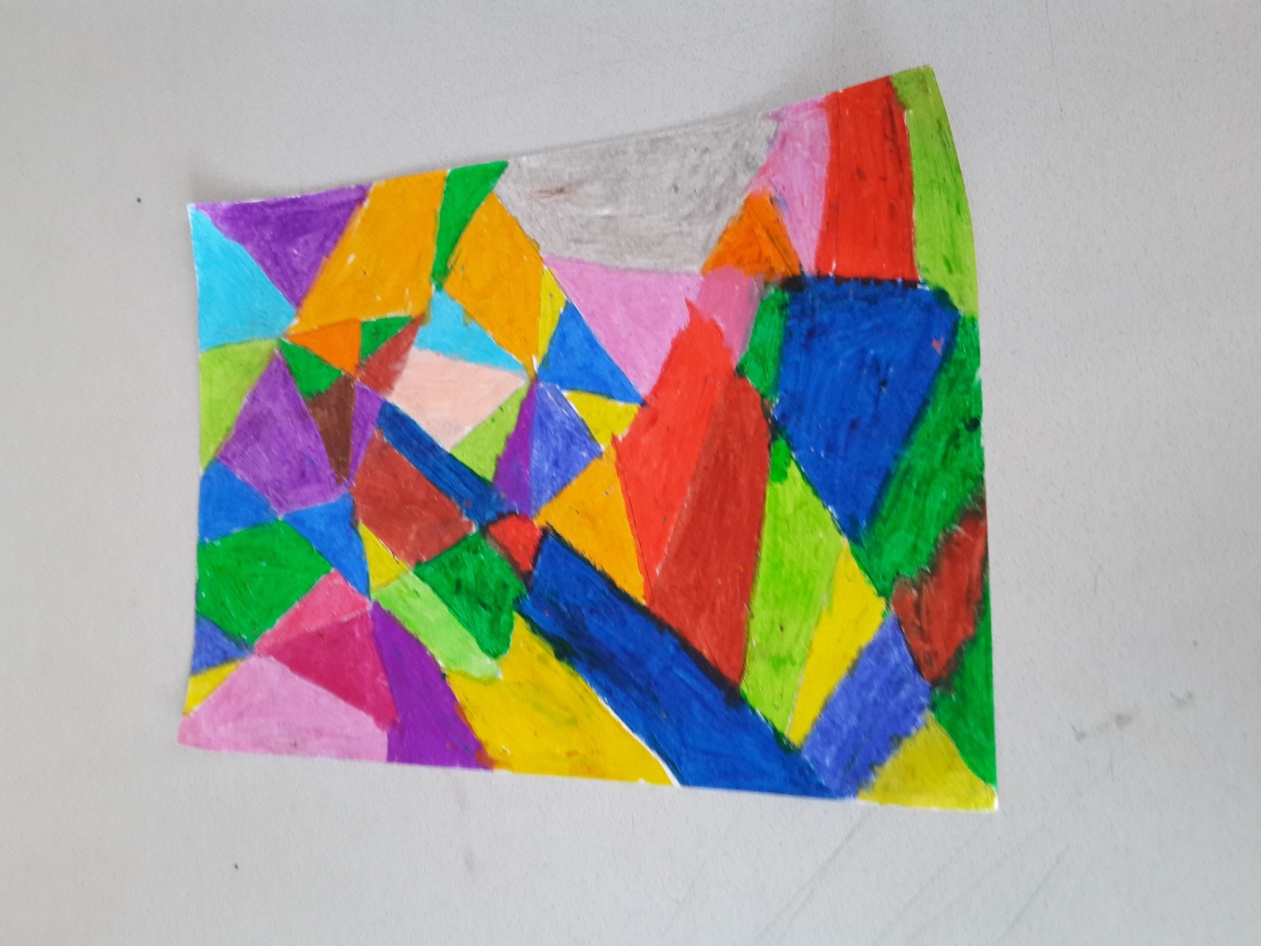 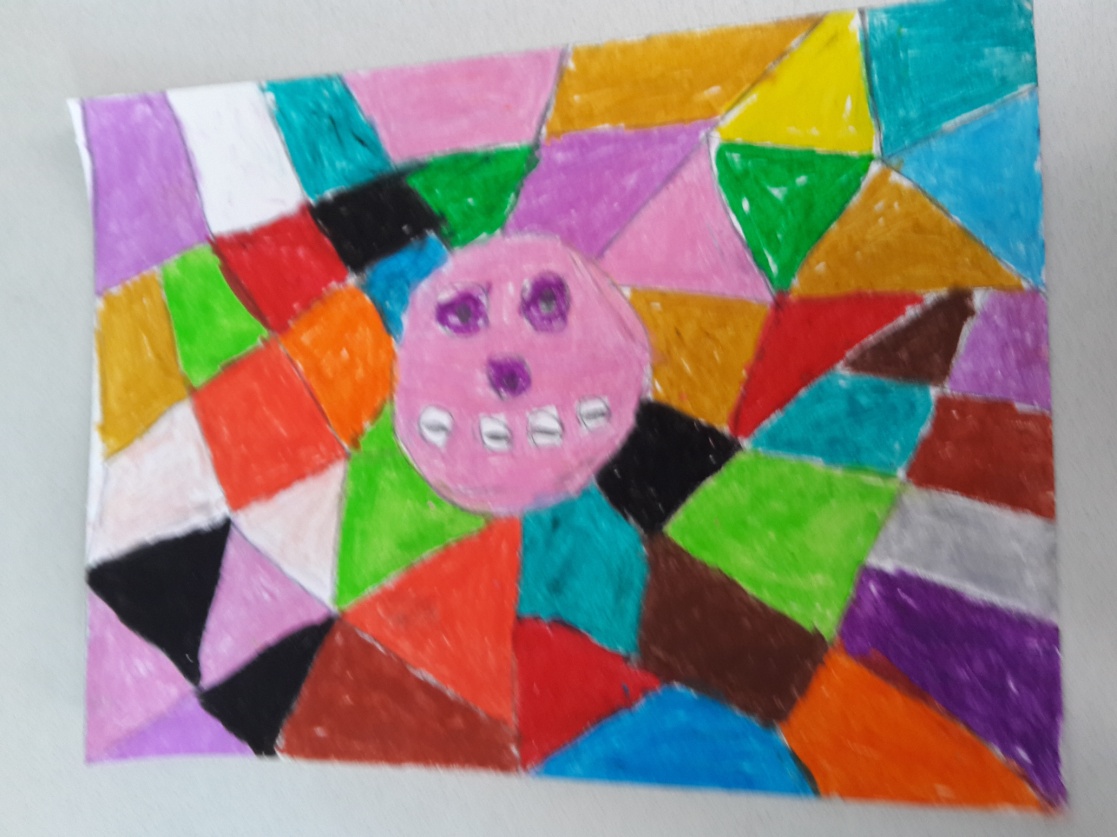 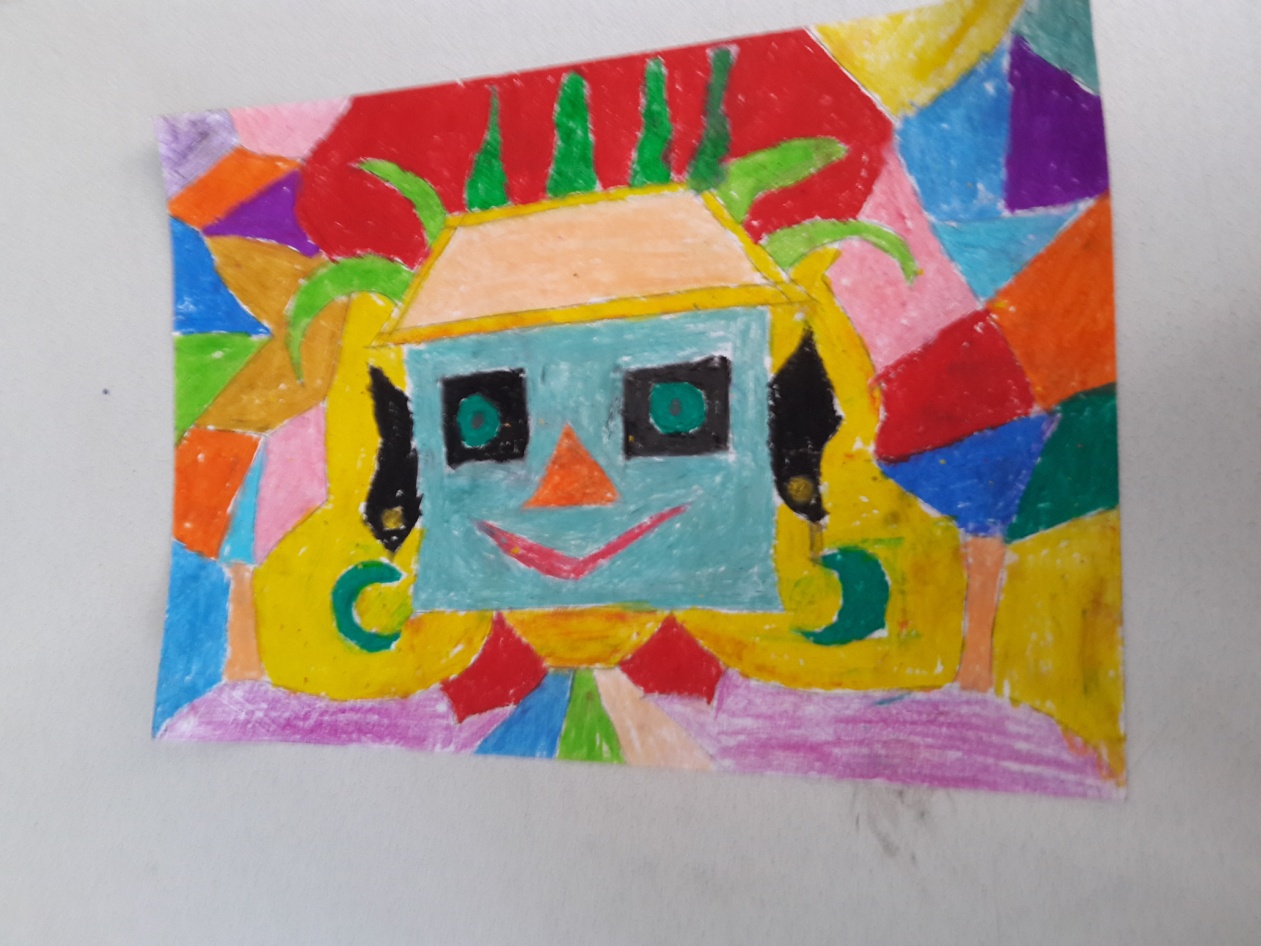 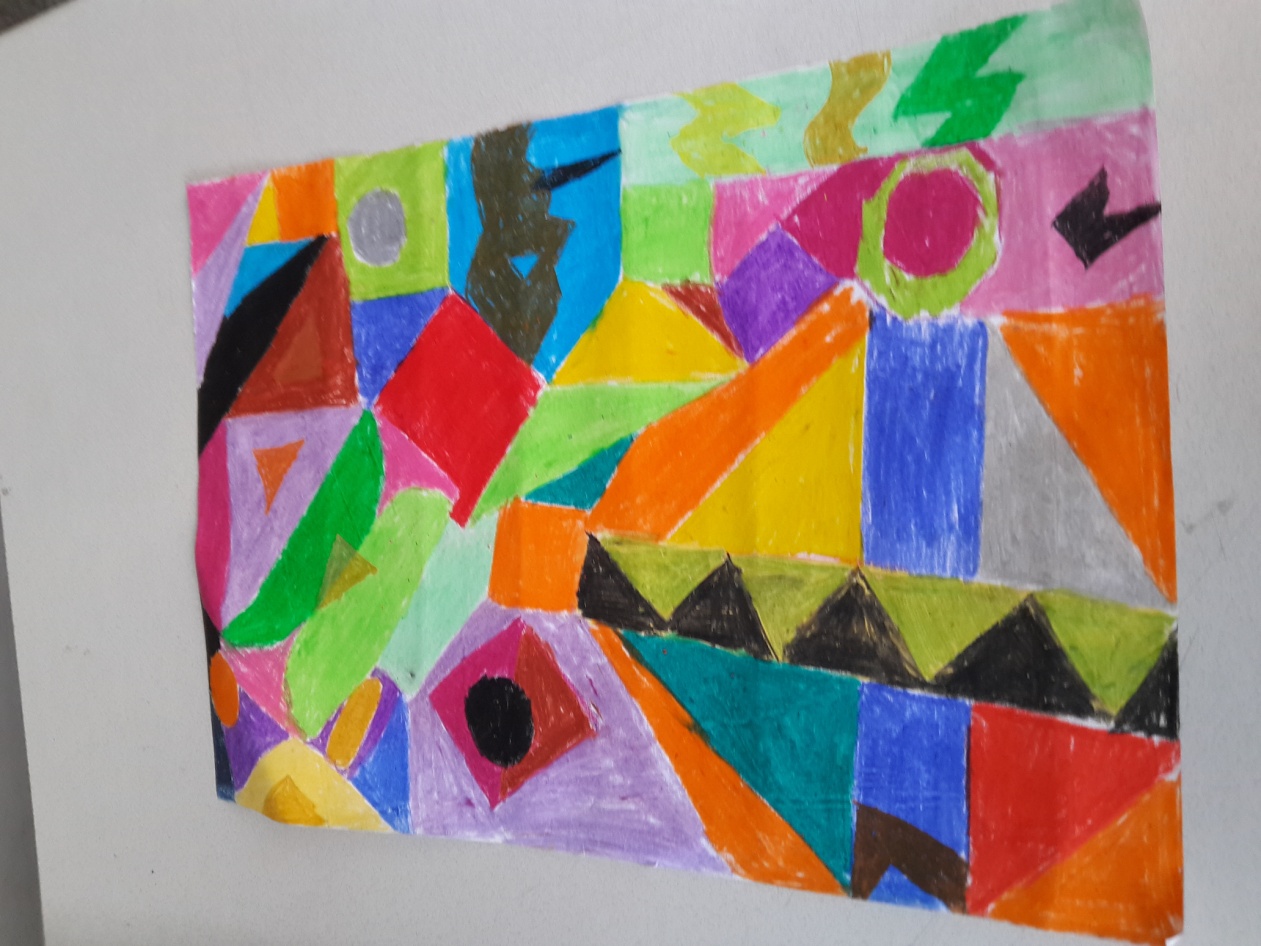 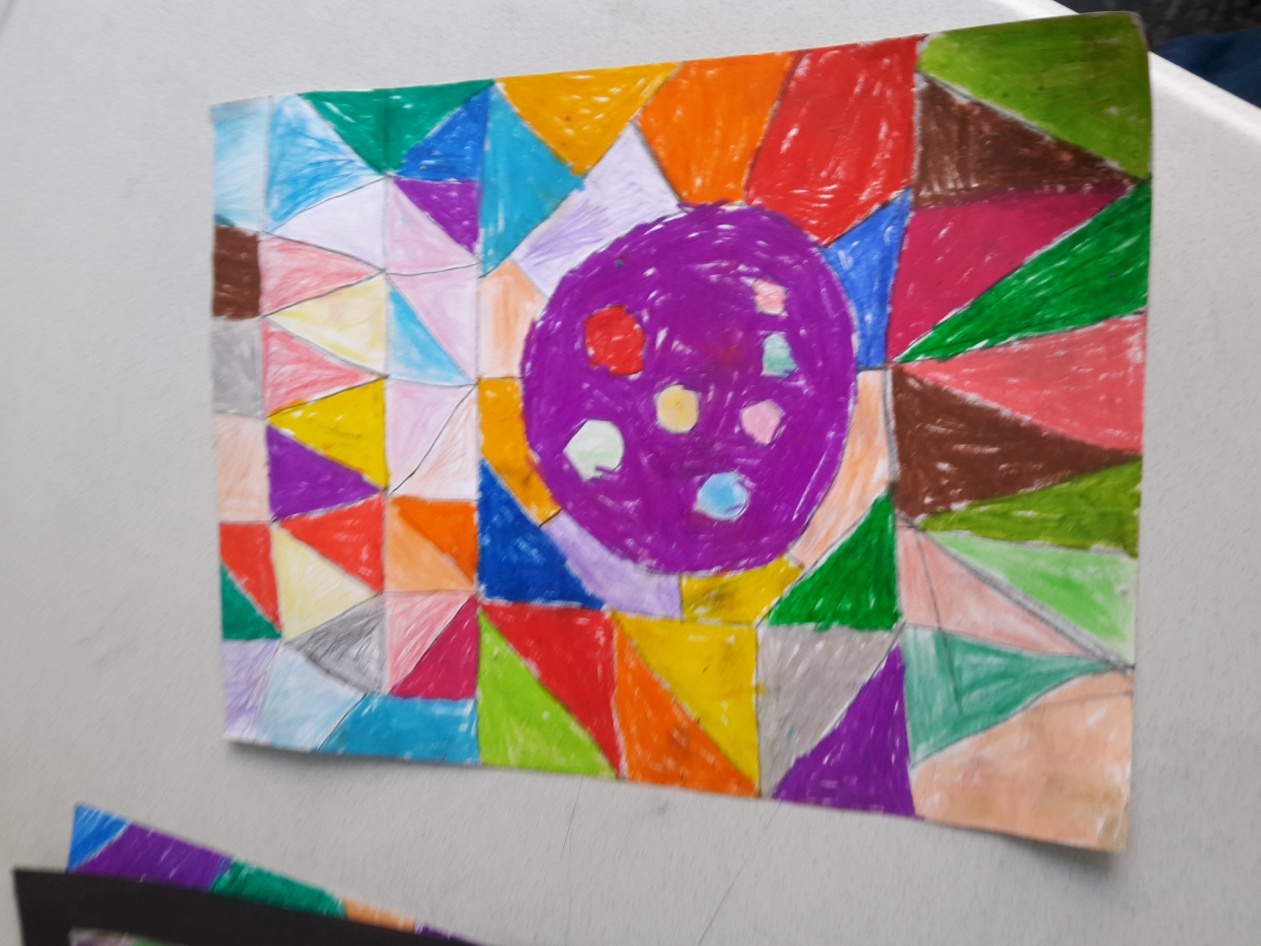 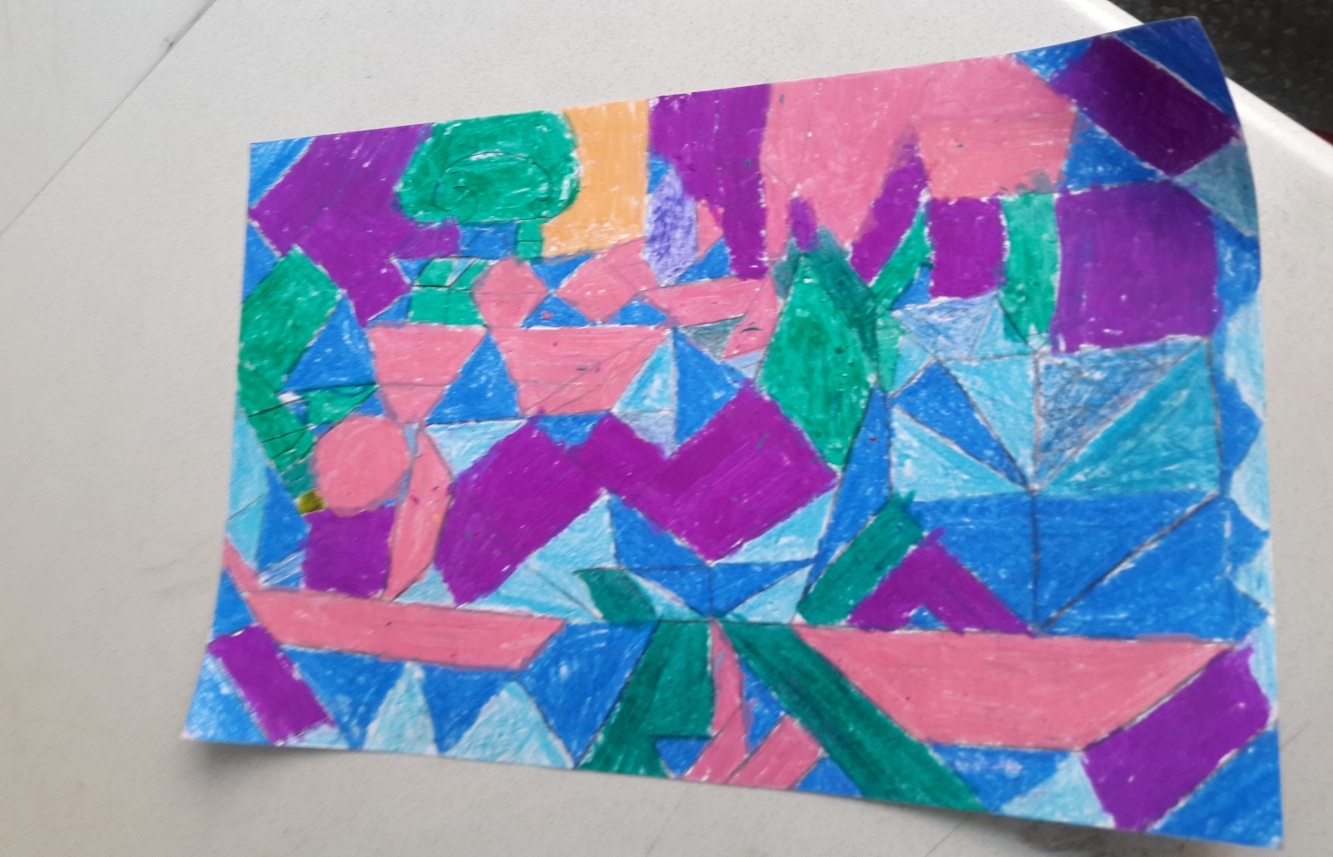 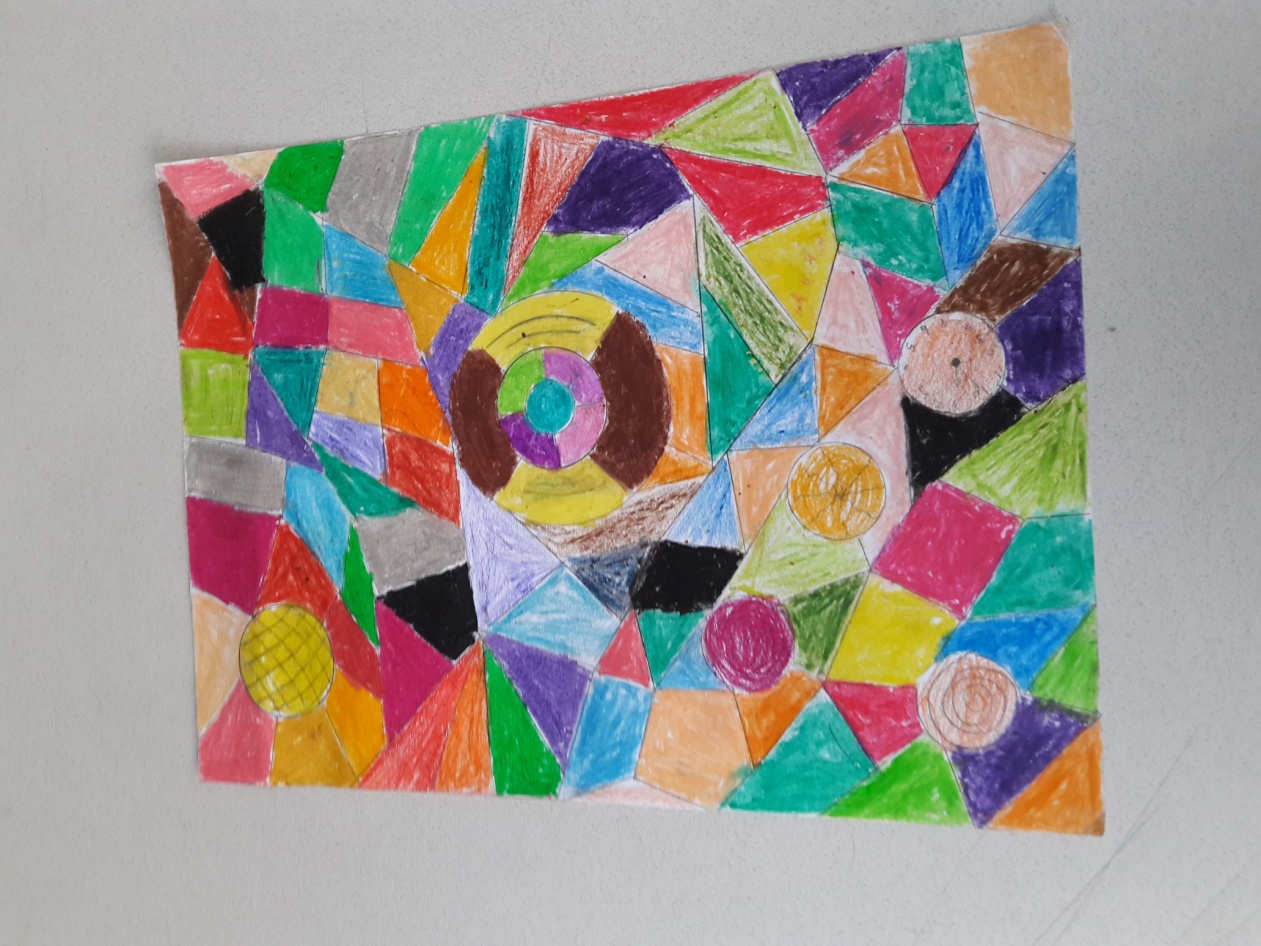 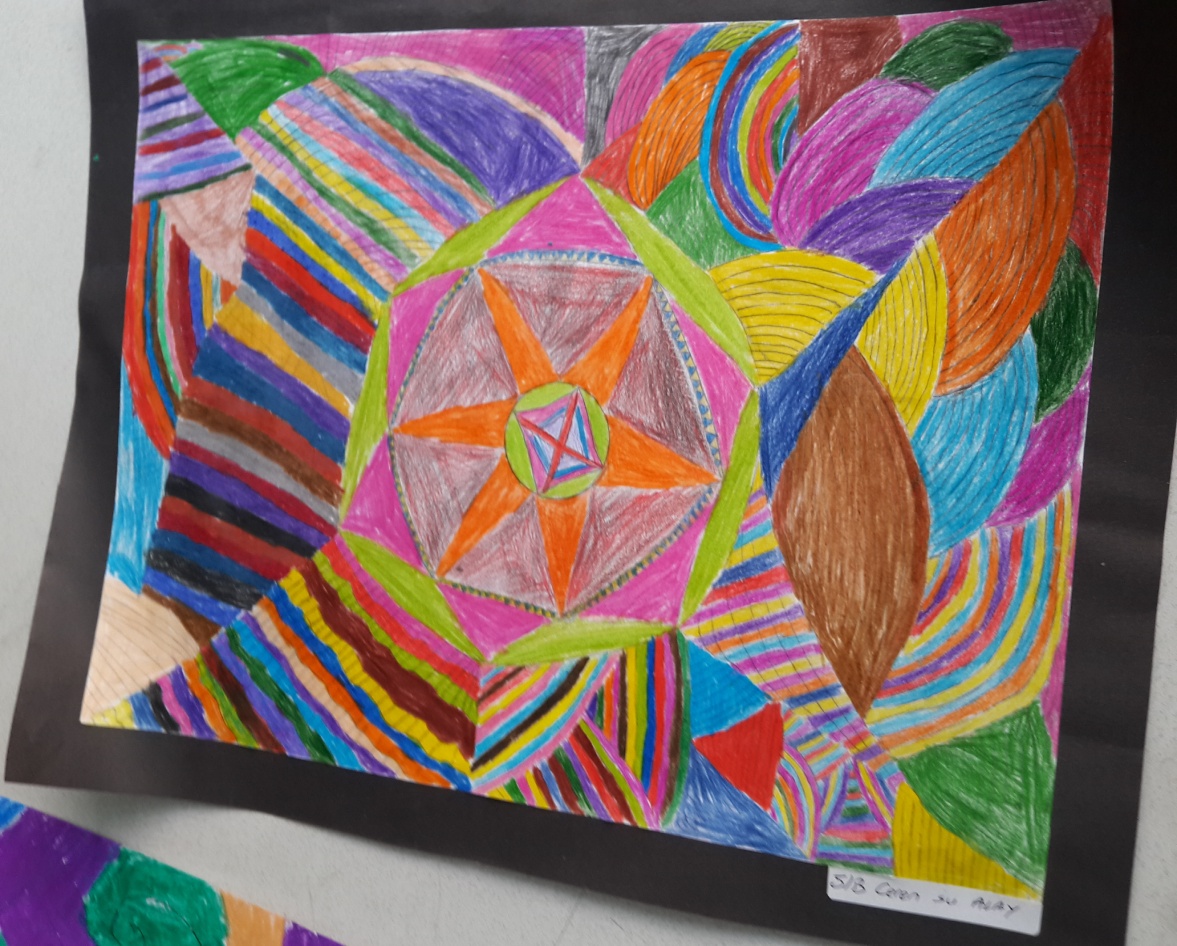 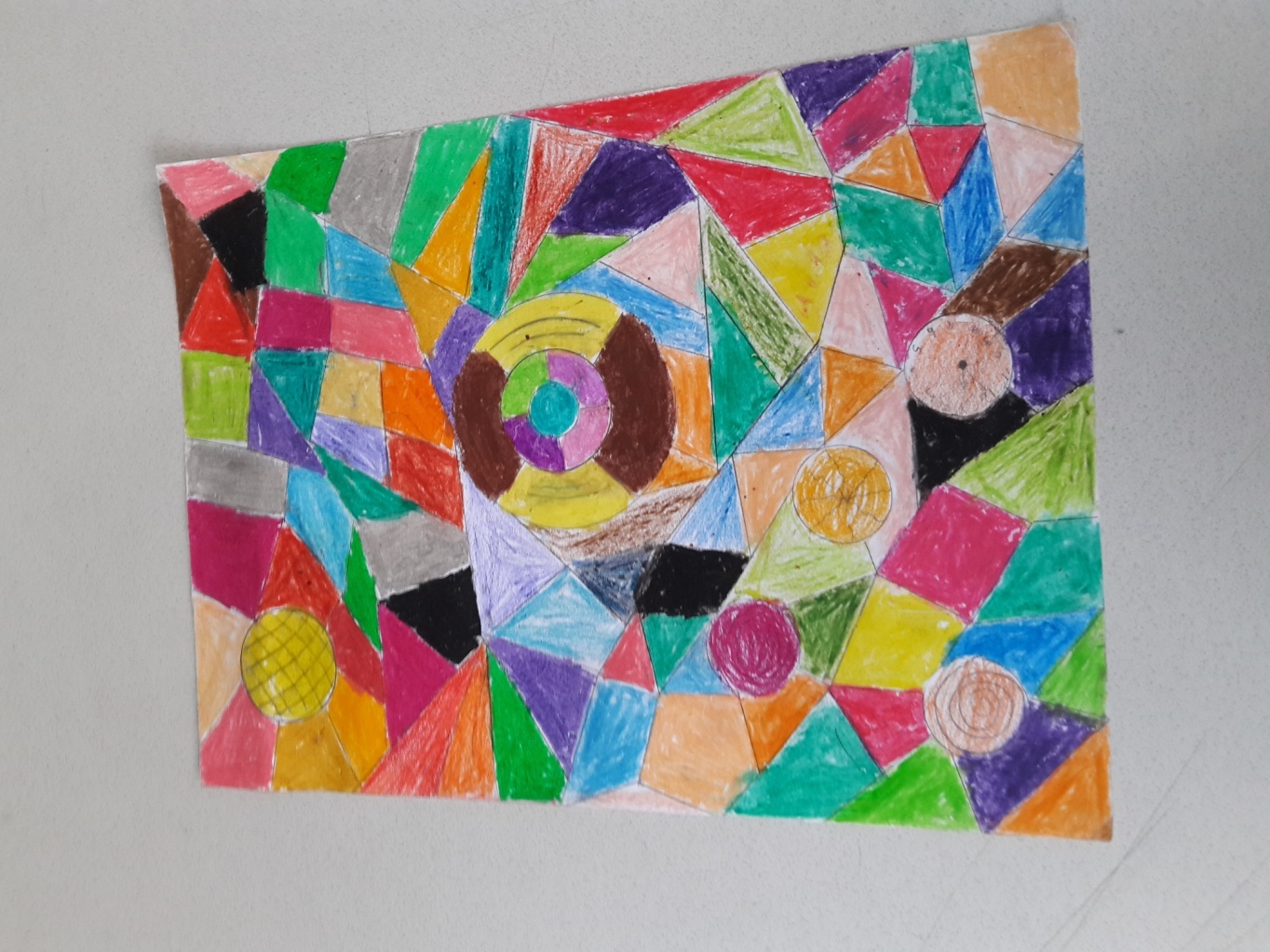 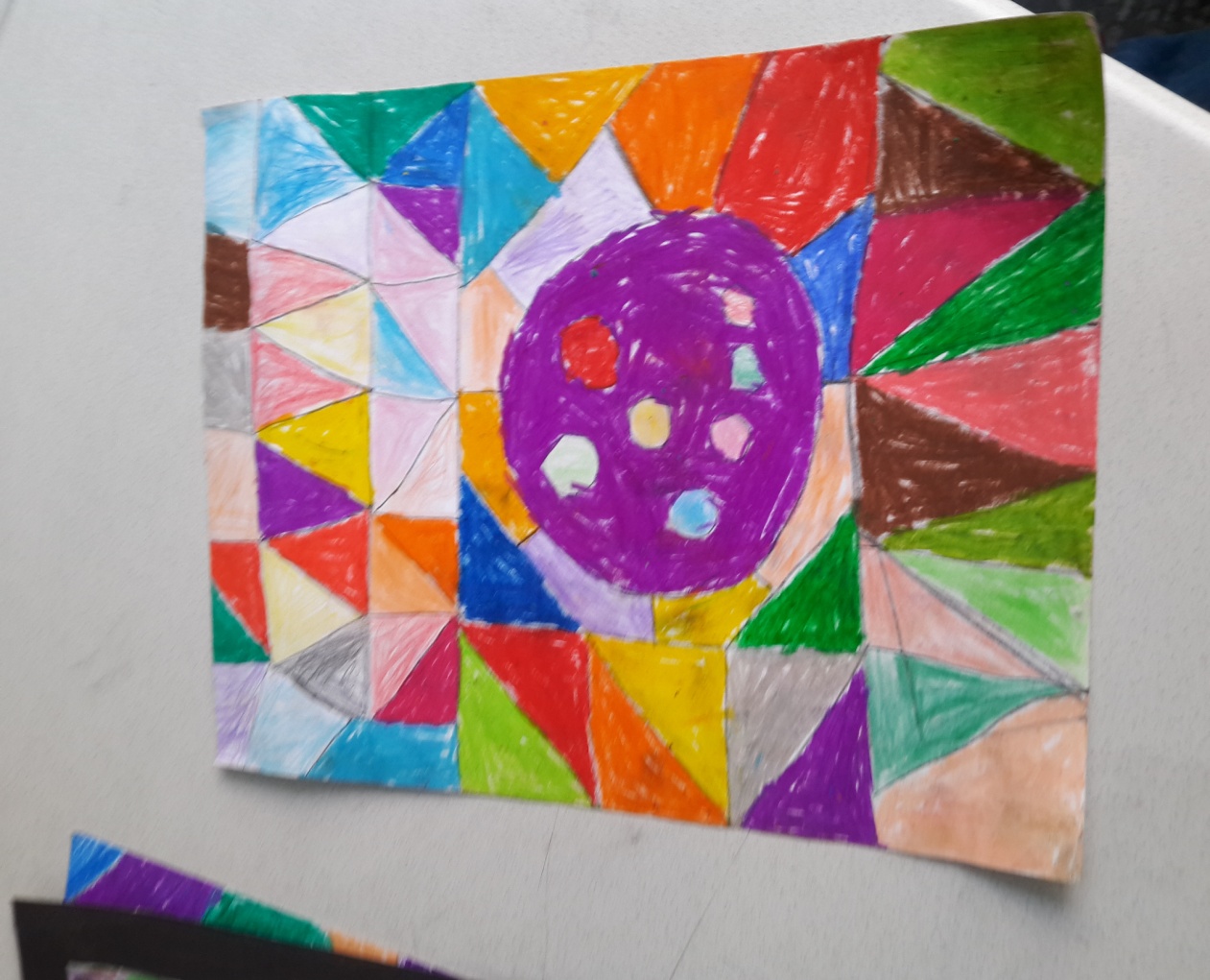 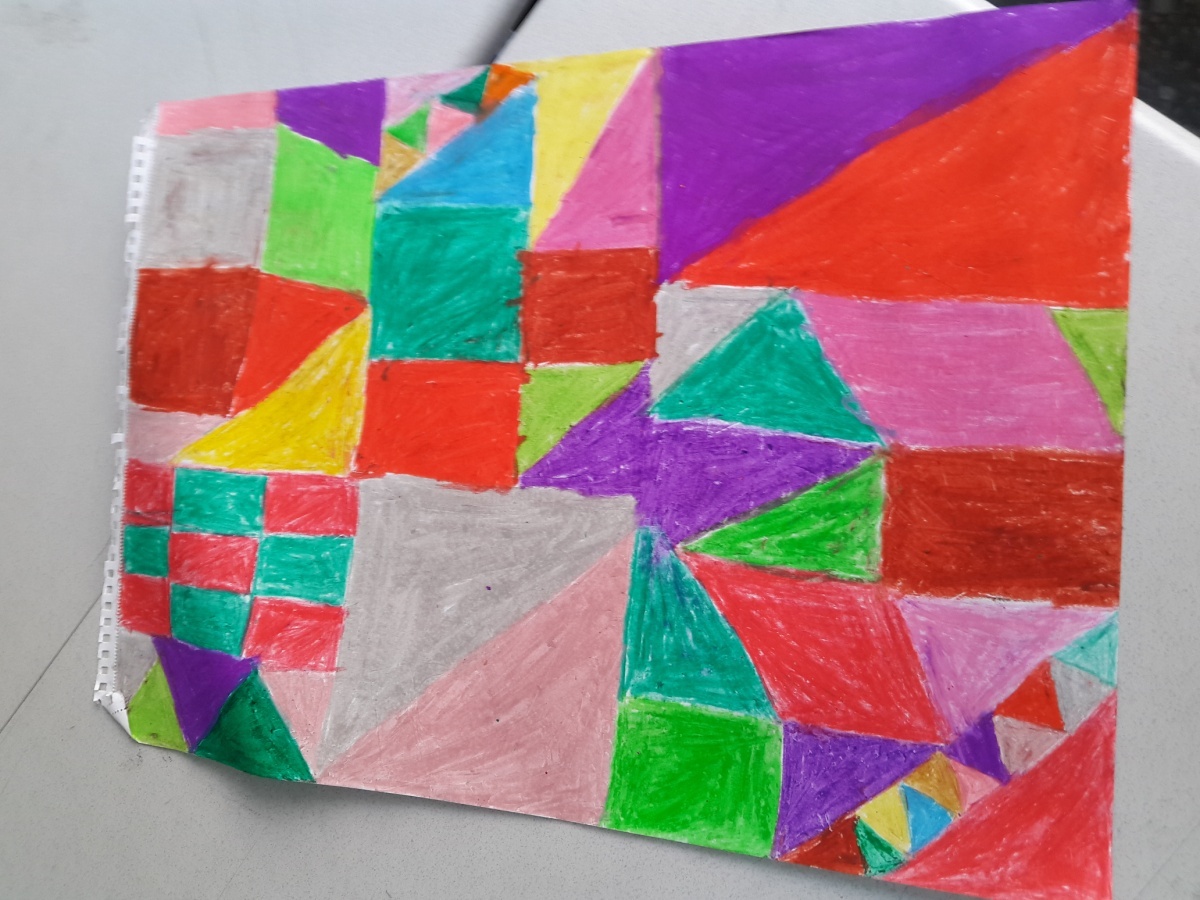 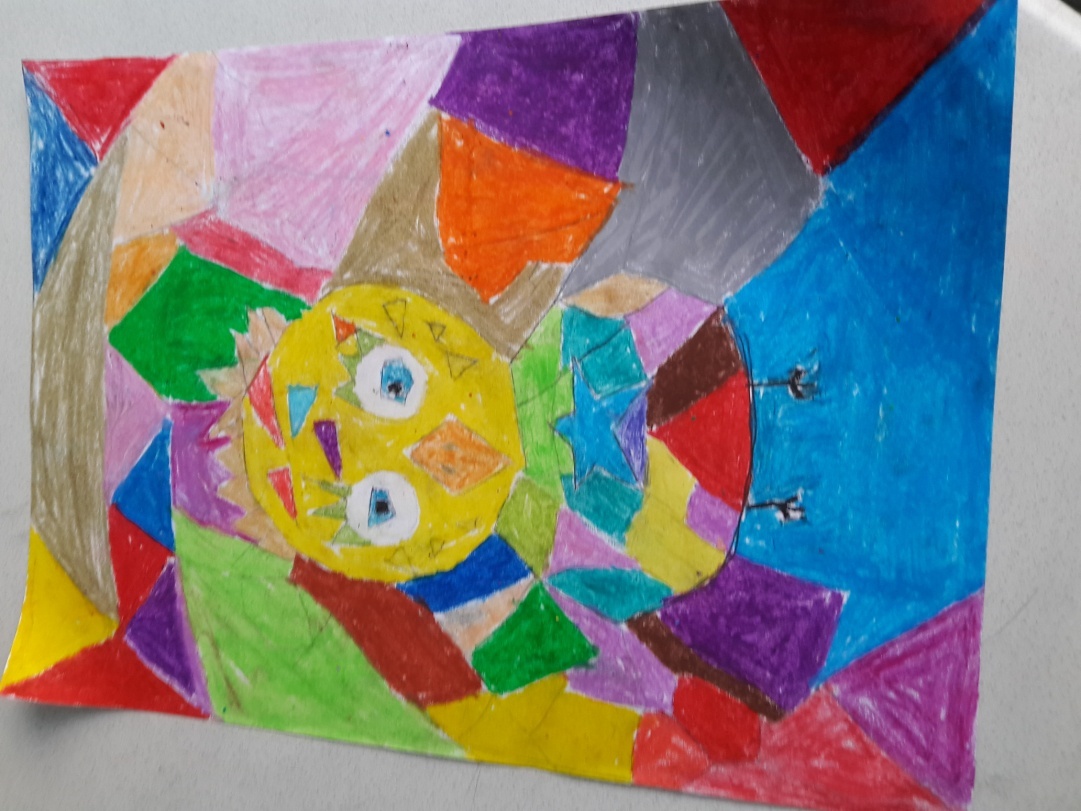 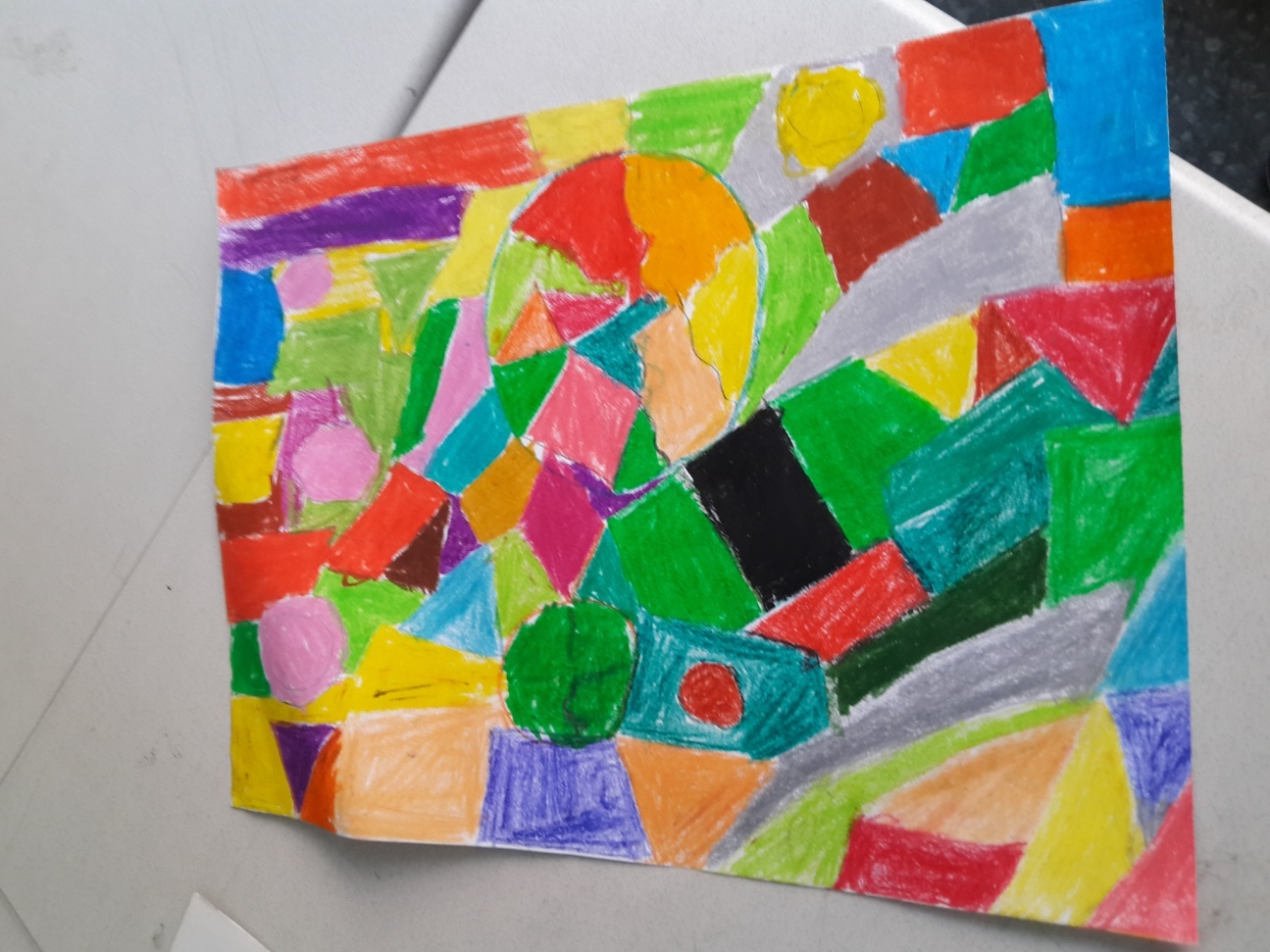 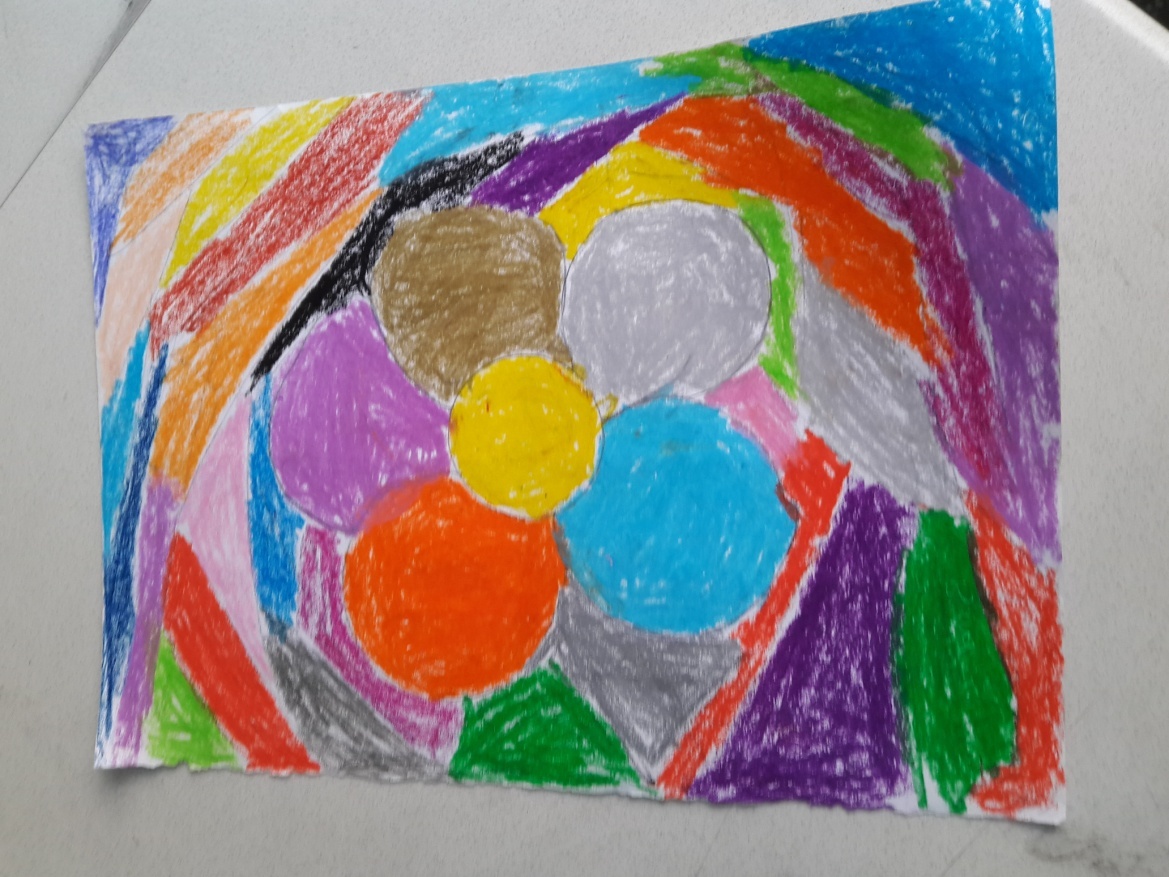 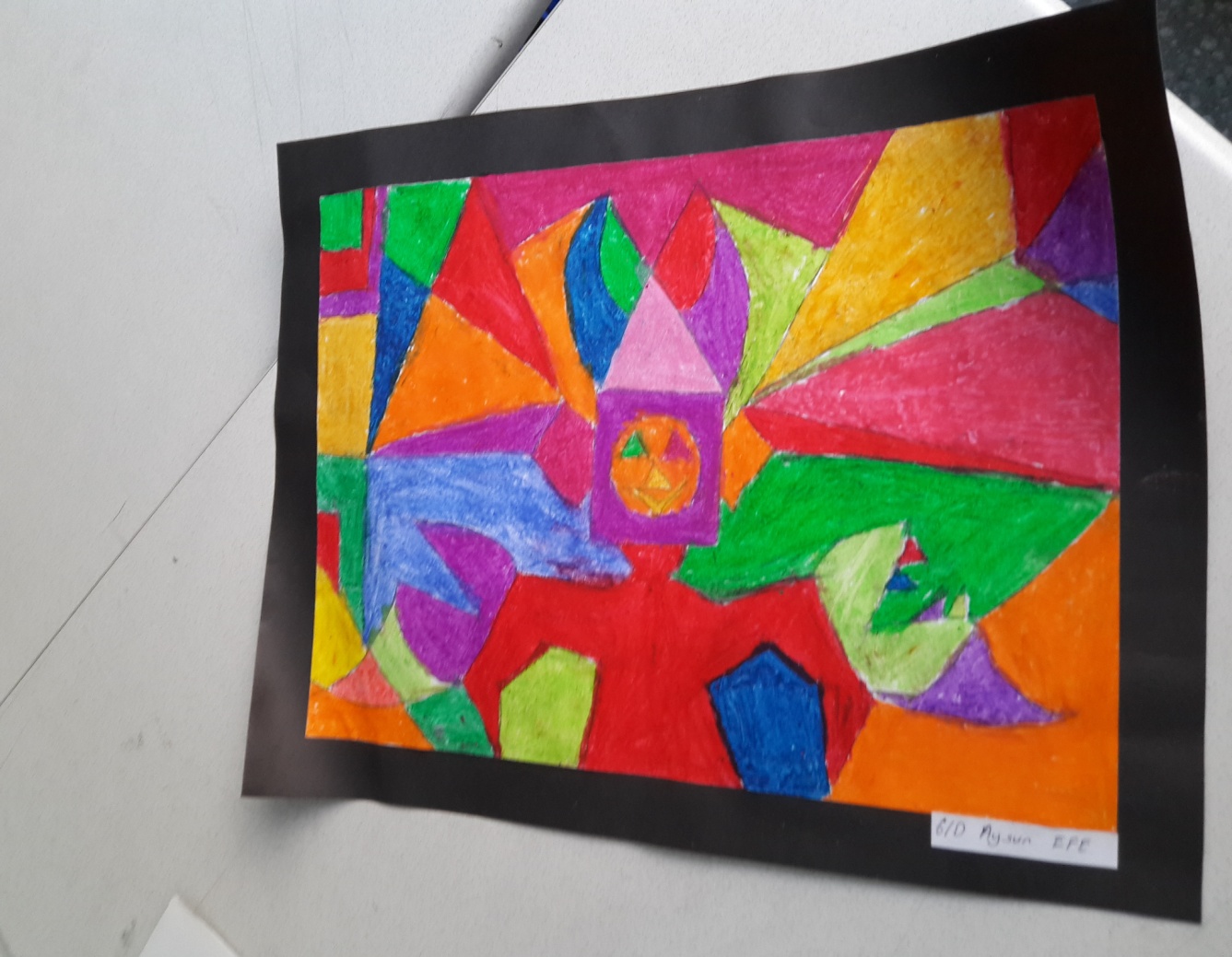 KÜÇÜK SURPRİZLER
LITTLE SURPRISES
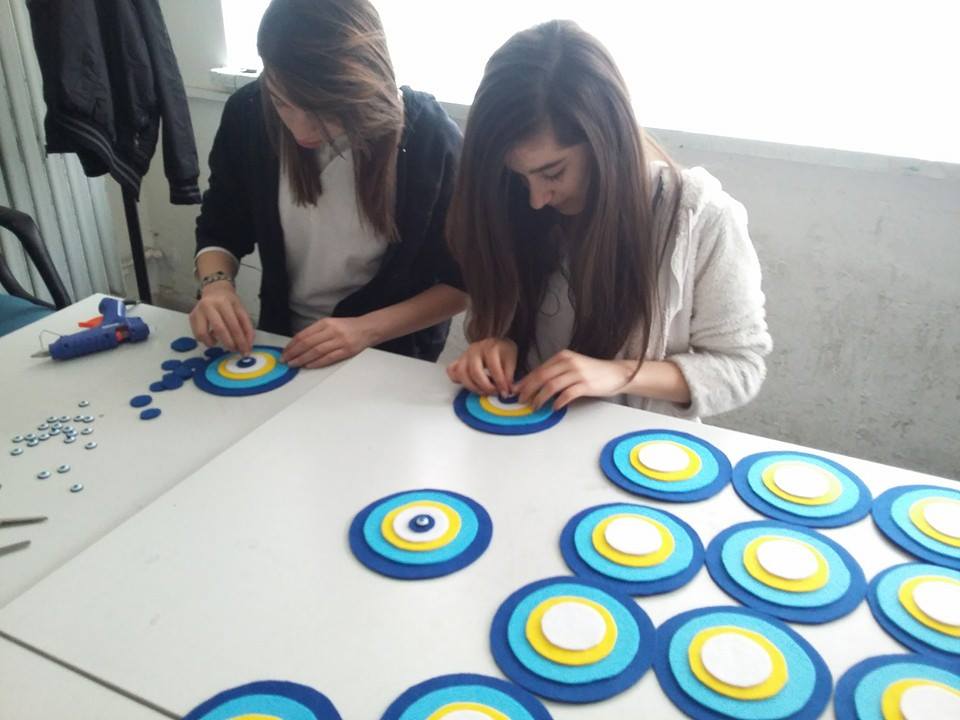 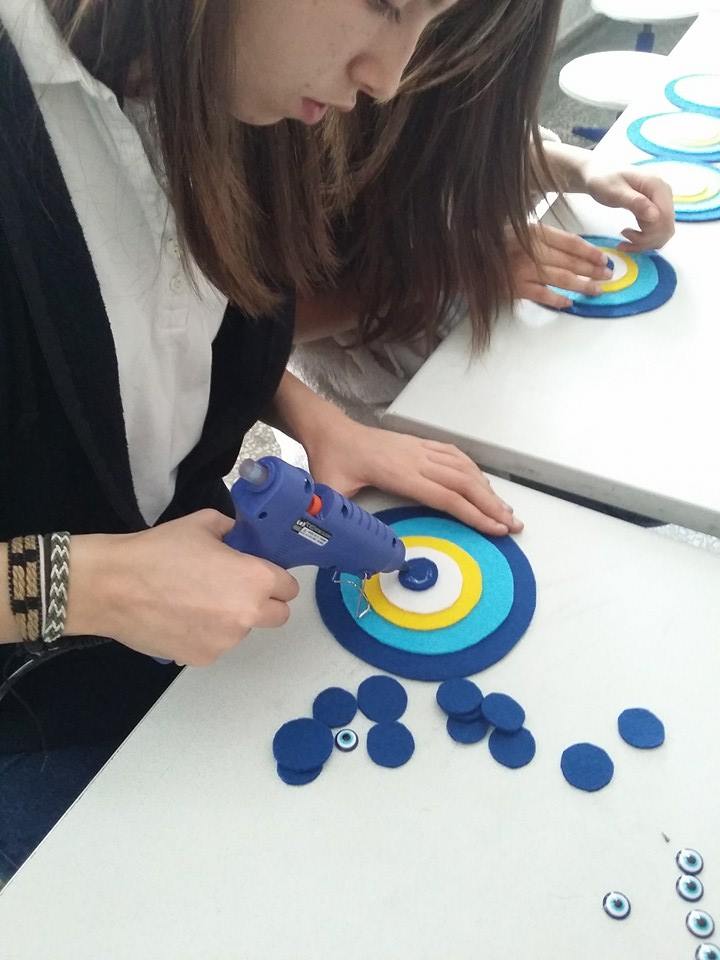 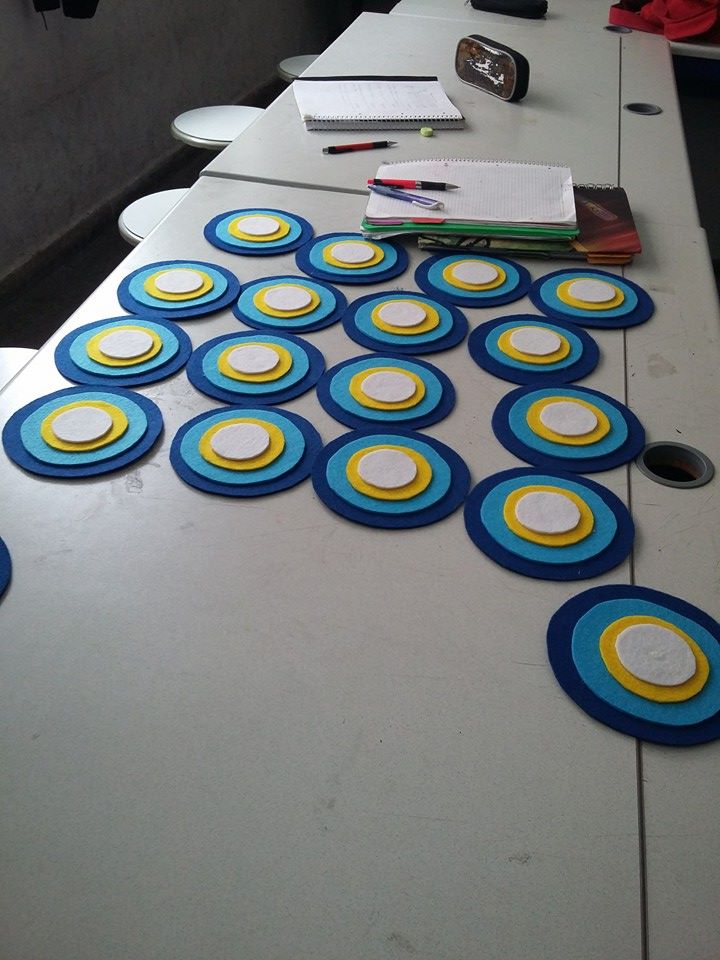 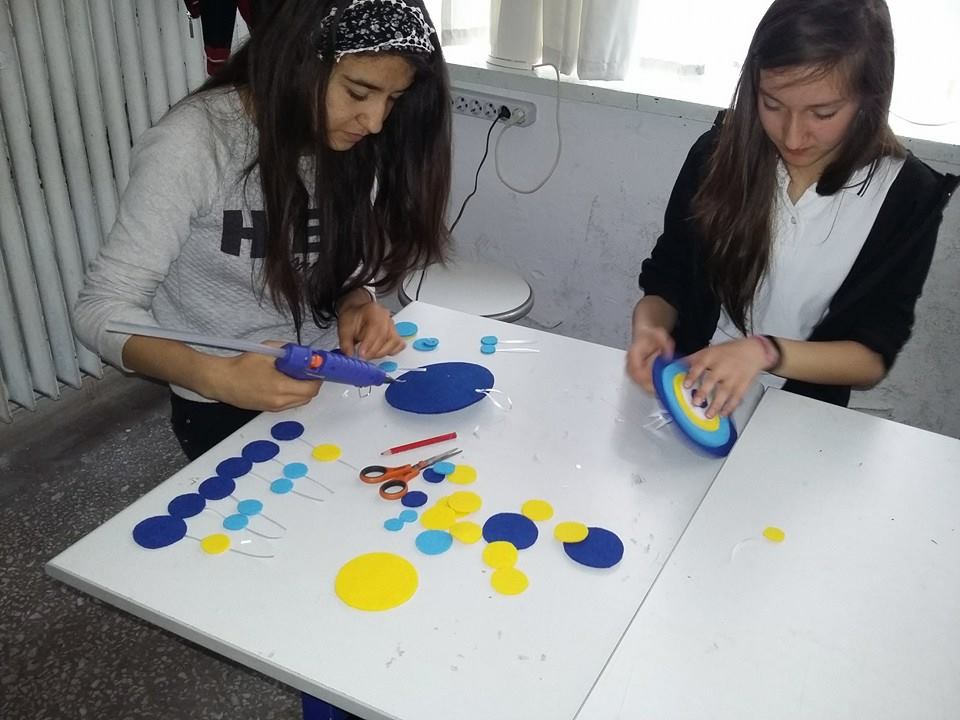 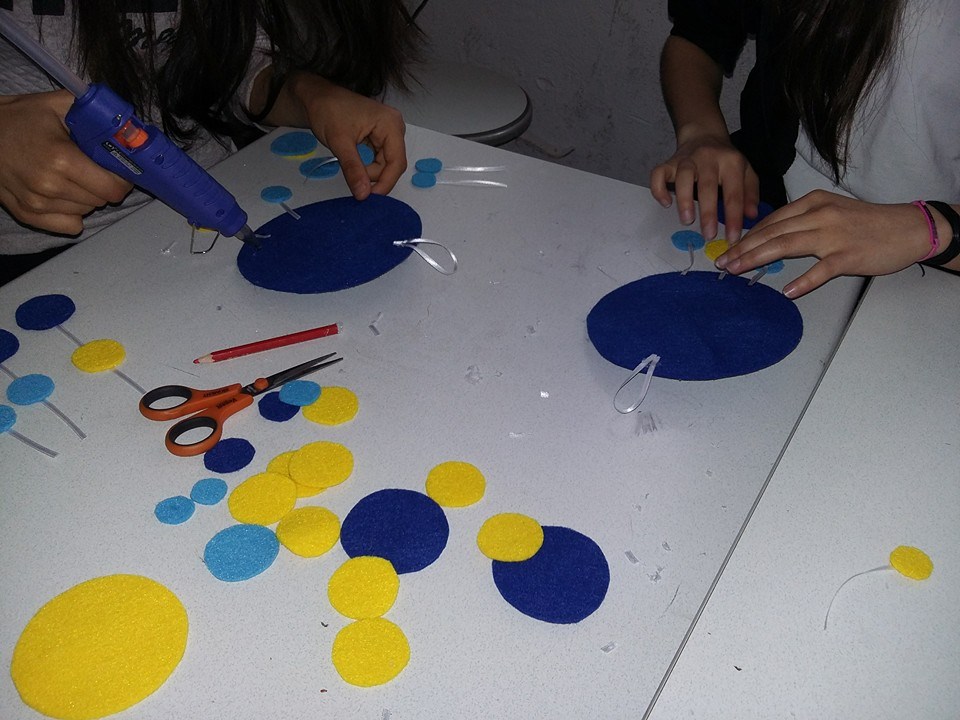 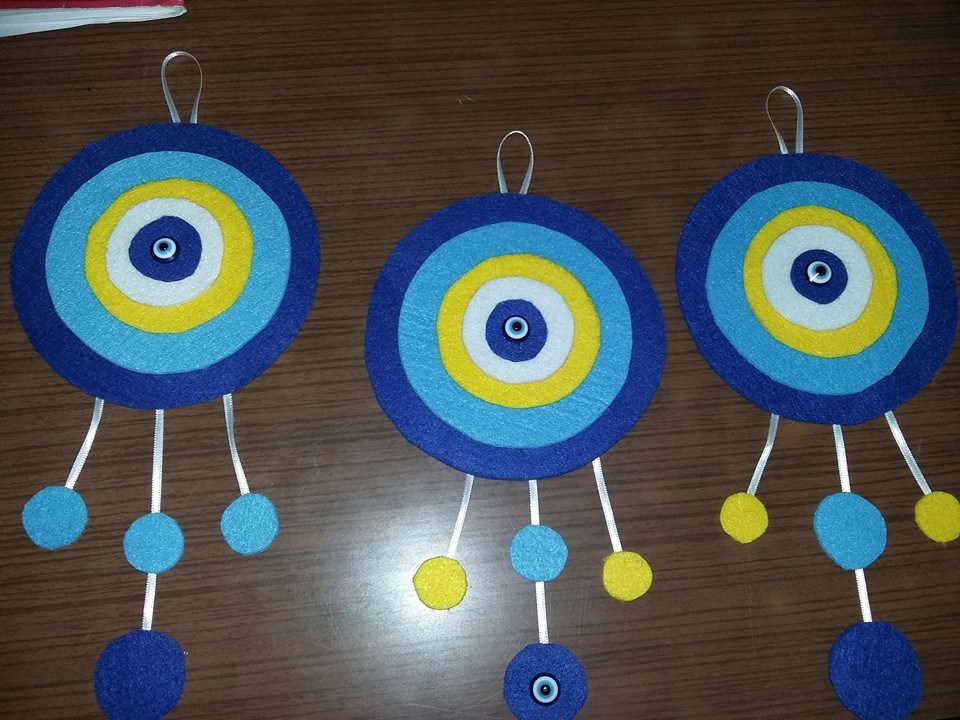